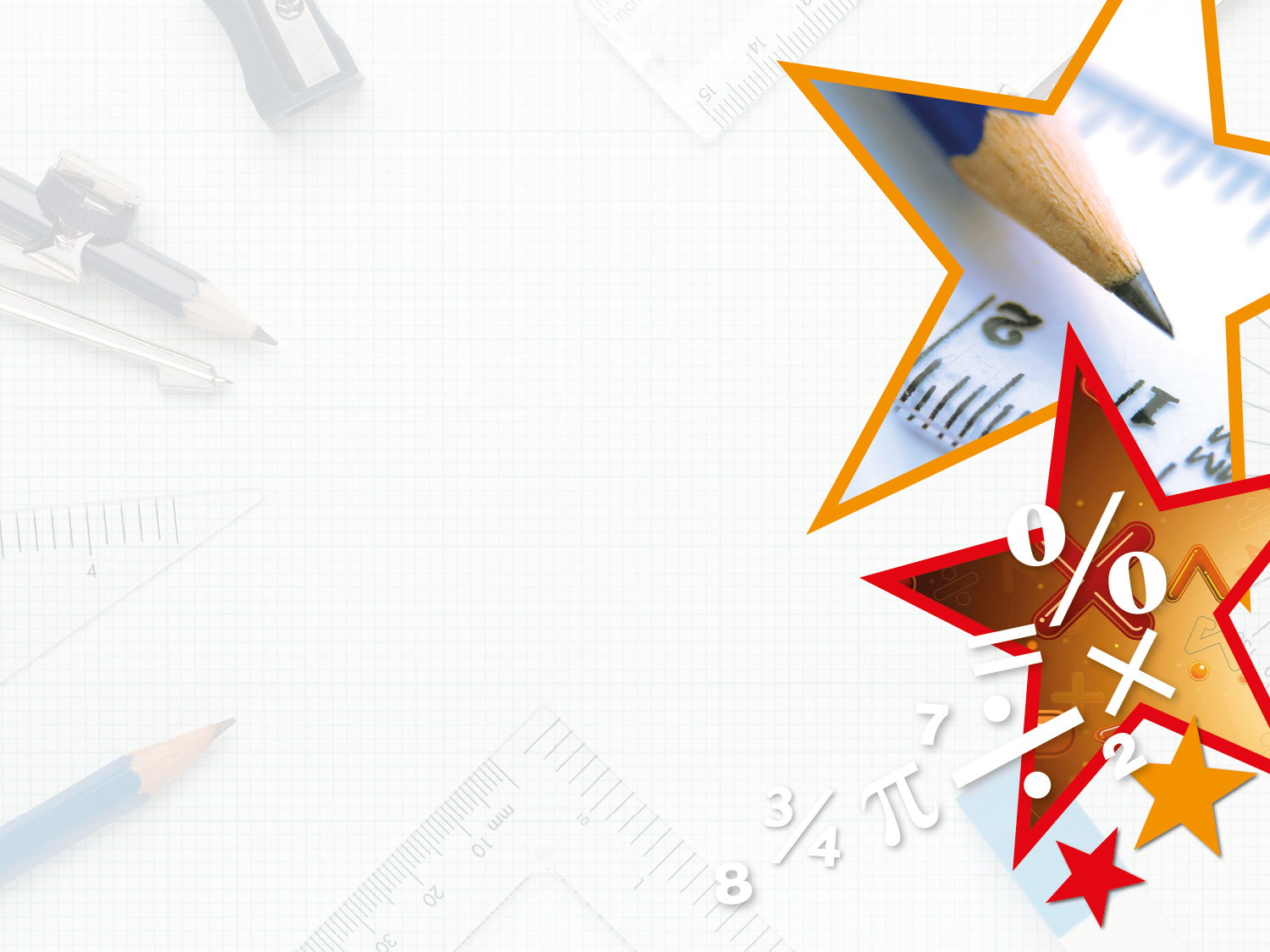 Year 3/4 – Summer Block 2 – Statistics – Step 5

30.07.20
Year 3/4: Lo: Introducing Line Graphs
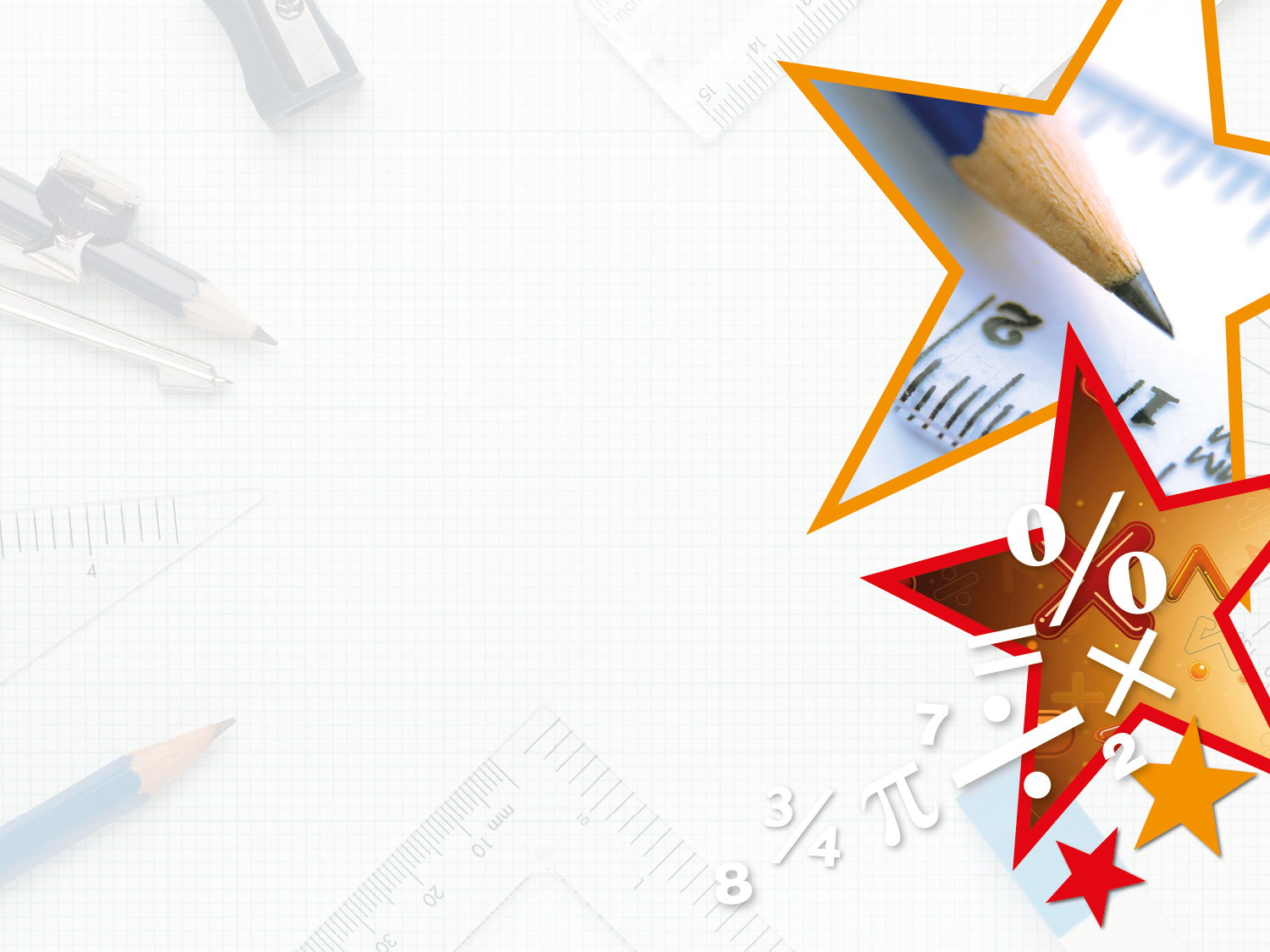 Introduction

Which of the following can be represented on a line graph?
Your classmates’ birthdays
Your favourite books
The temperature throughout the day
How much money an ice cream stall makes in a week
The height of a plane throughout a flight
Y4
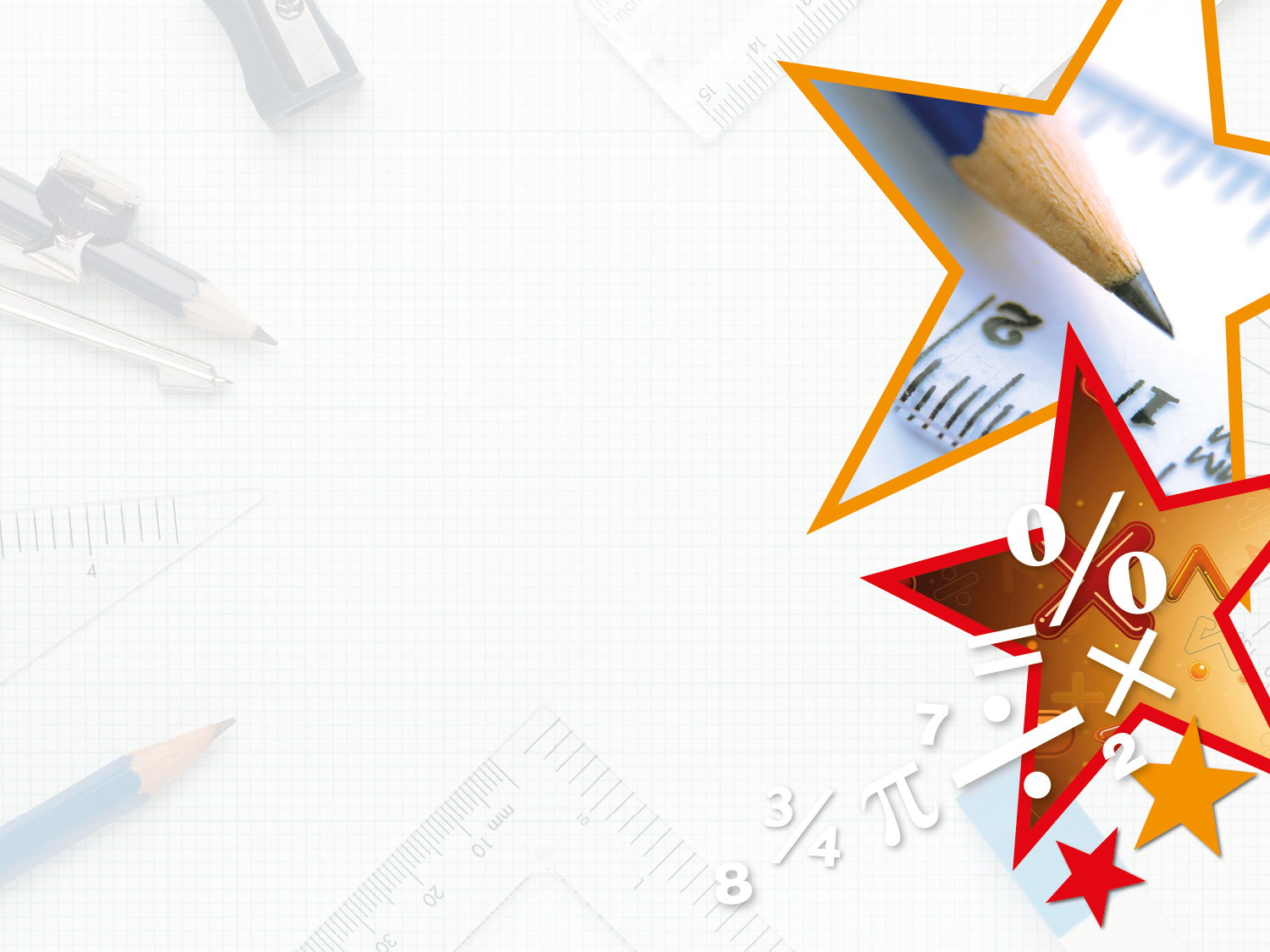 Introduction

Which of the following can be represented on a line graph?
Your classmates’ birthdays
Your favourite books
The temperature throughout the day
How much money an ice cream stall makes in a week
The height of a plane throughout a flight
Y4
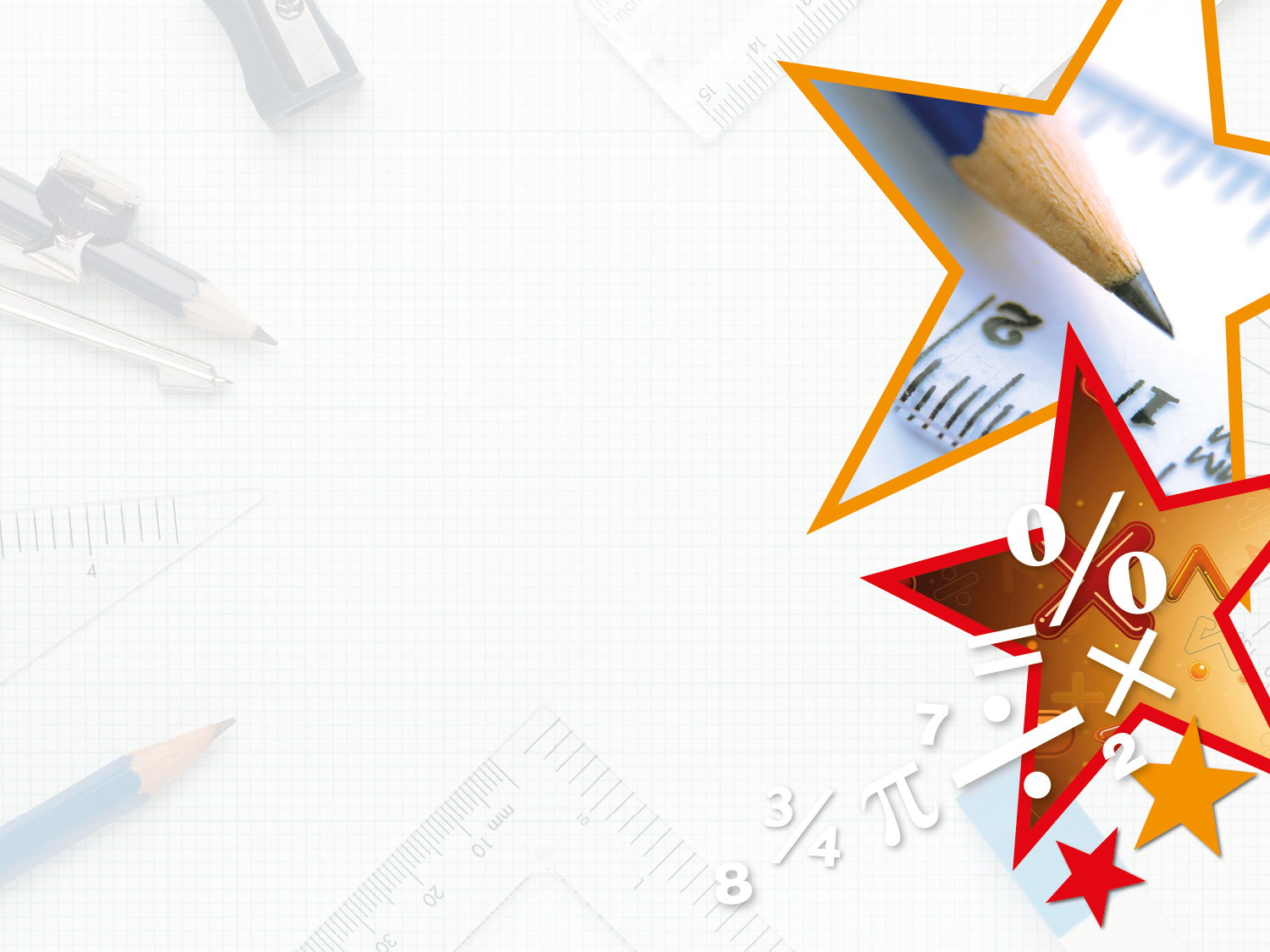 Varied Fluency 1

What is missing?











Use the checklist to make sure the line graph has all these items:
Y4
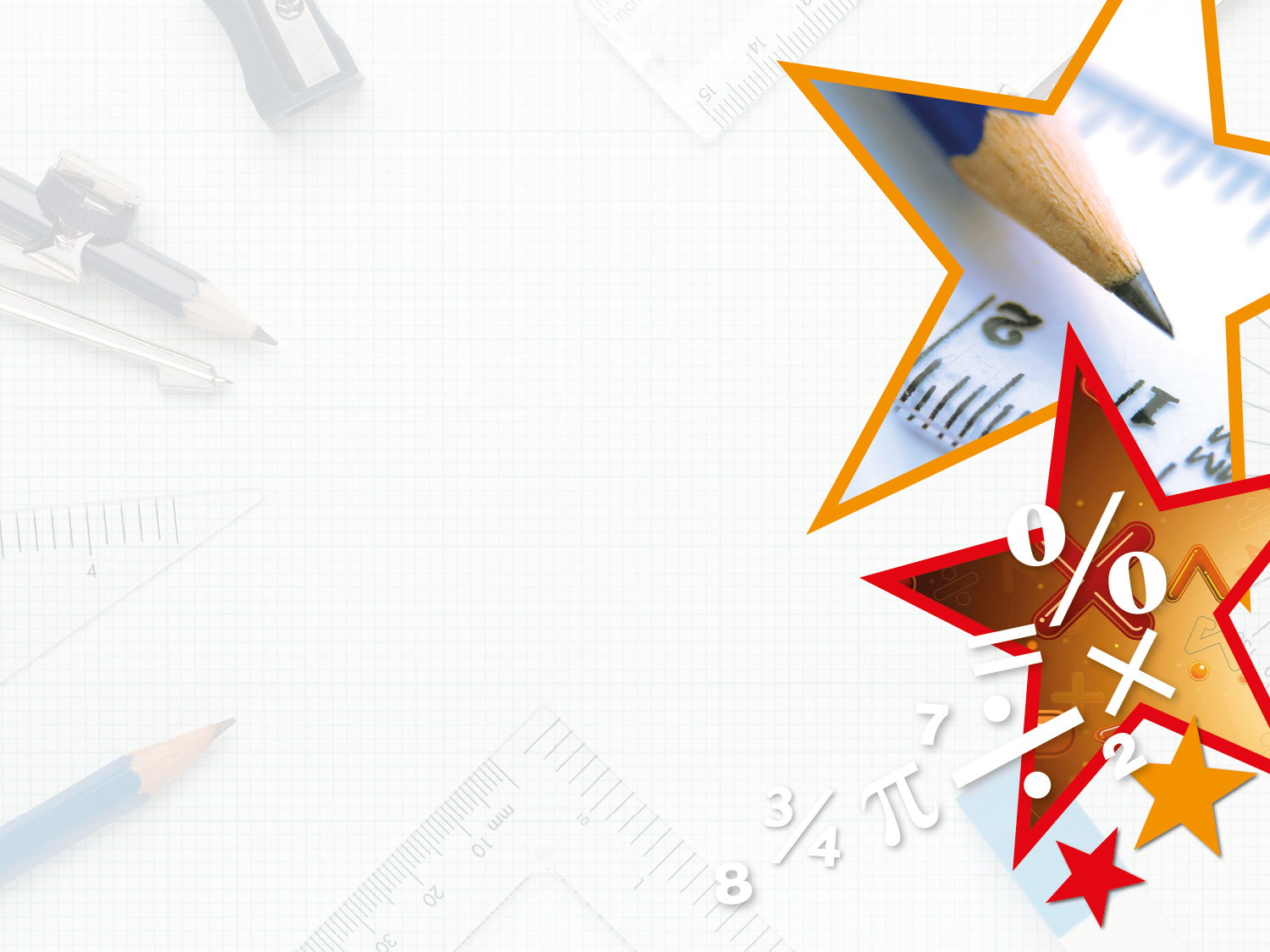 Varied Fluency 1

What is missing?











Use the checklist to make sure the line graph has all these items:
Number of Cars
Time
Y4
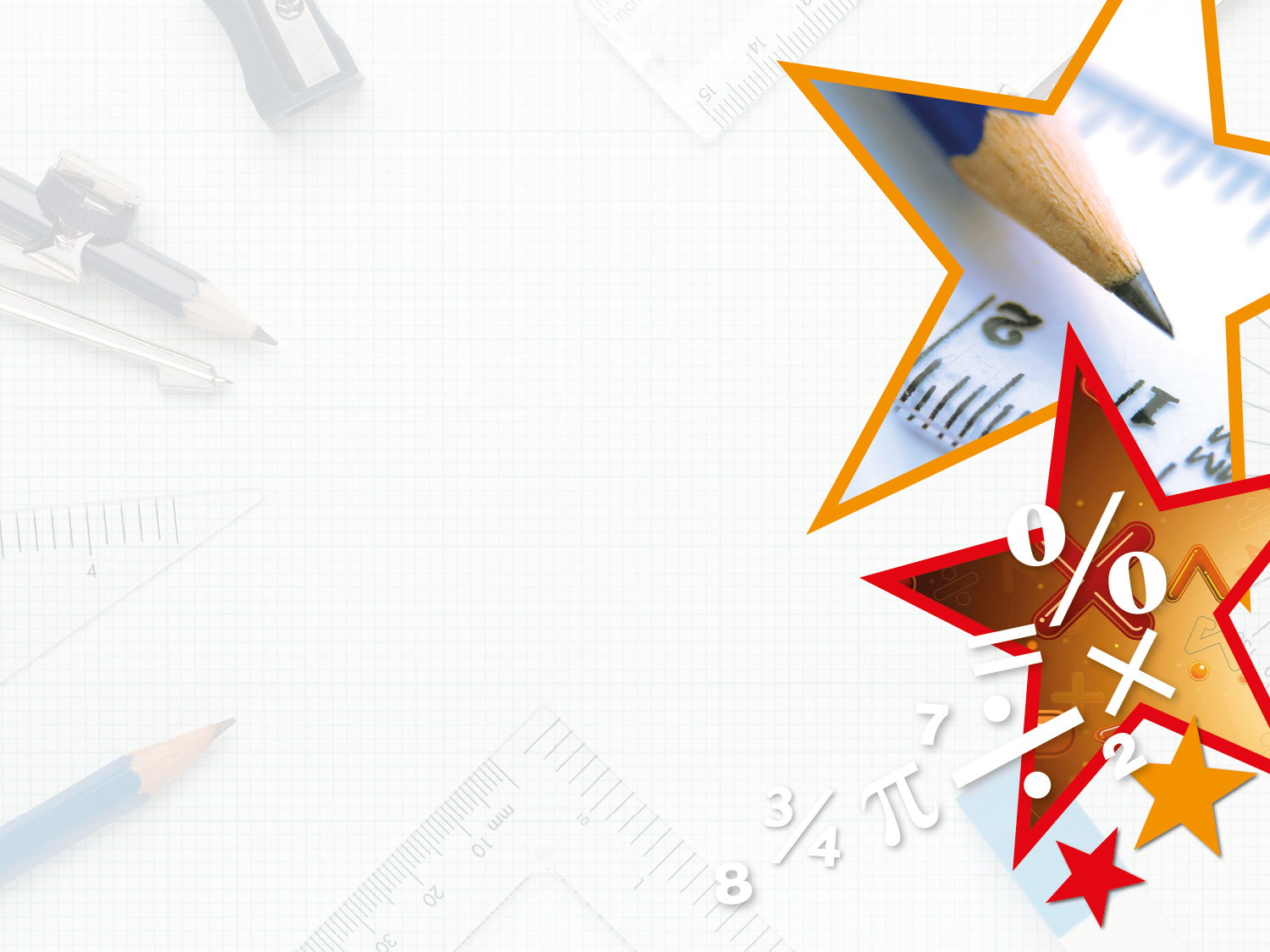 Varied Fluency 2

Use the line graph to fill in the gaps.













At 10 years, the oak tree measured  ______    m. 
The quickest growth was between age  _____     and  _____ .
Y4
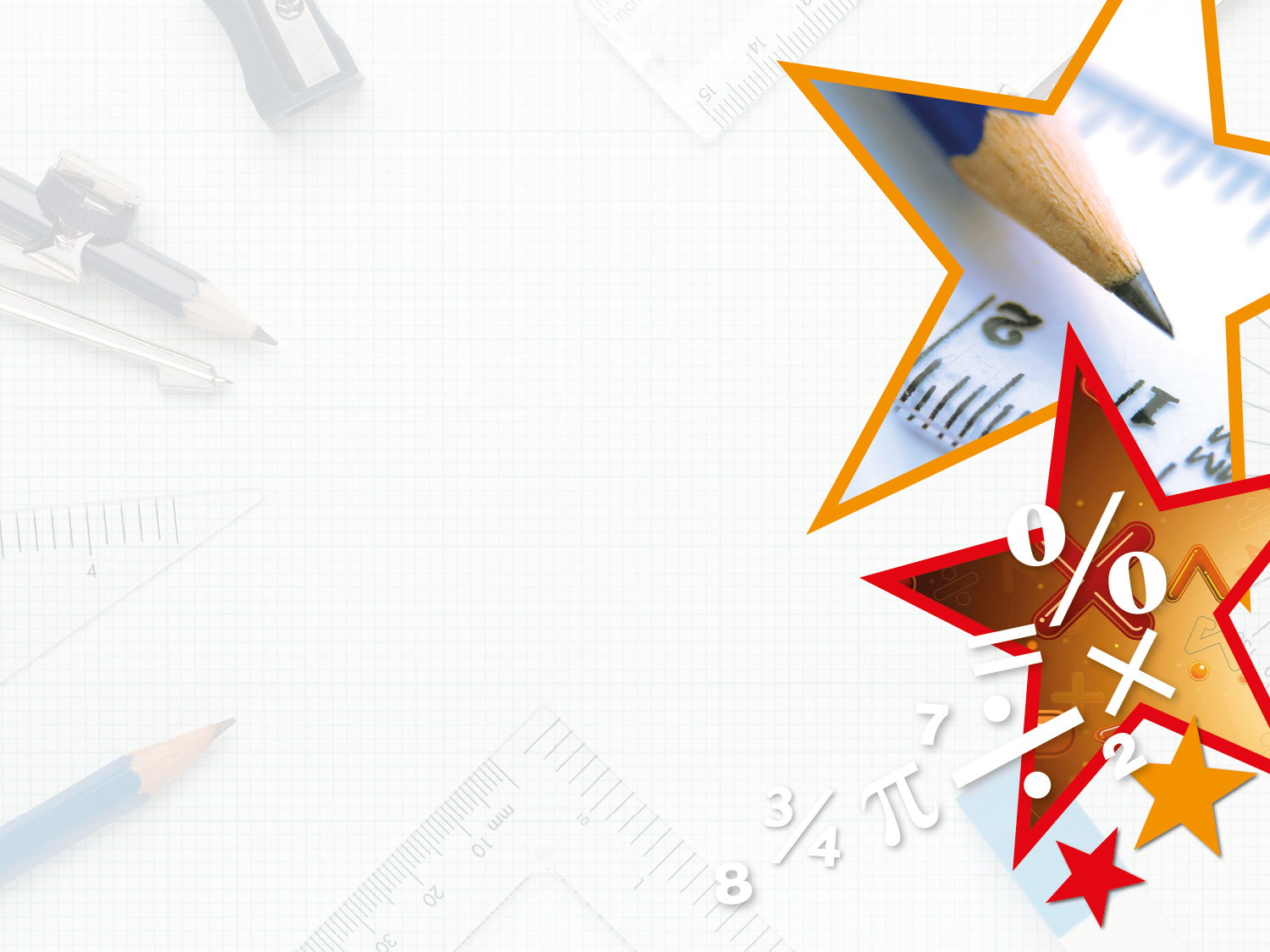 Varied Fluency 2

Use the line graph to fill in the gaps.













At 10 years, the oak tree measured  1   m. 
The quickest growth was between age  20    and  30 .
Y4
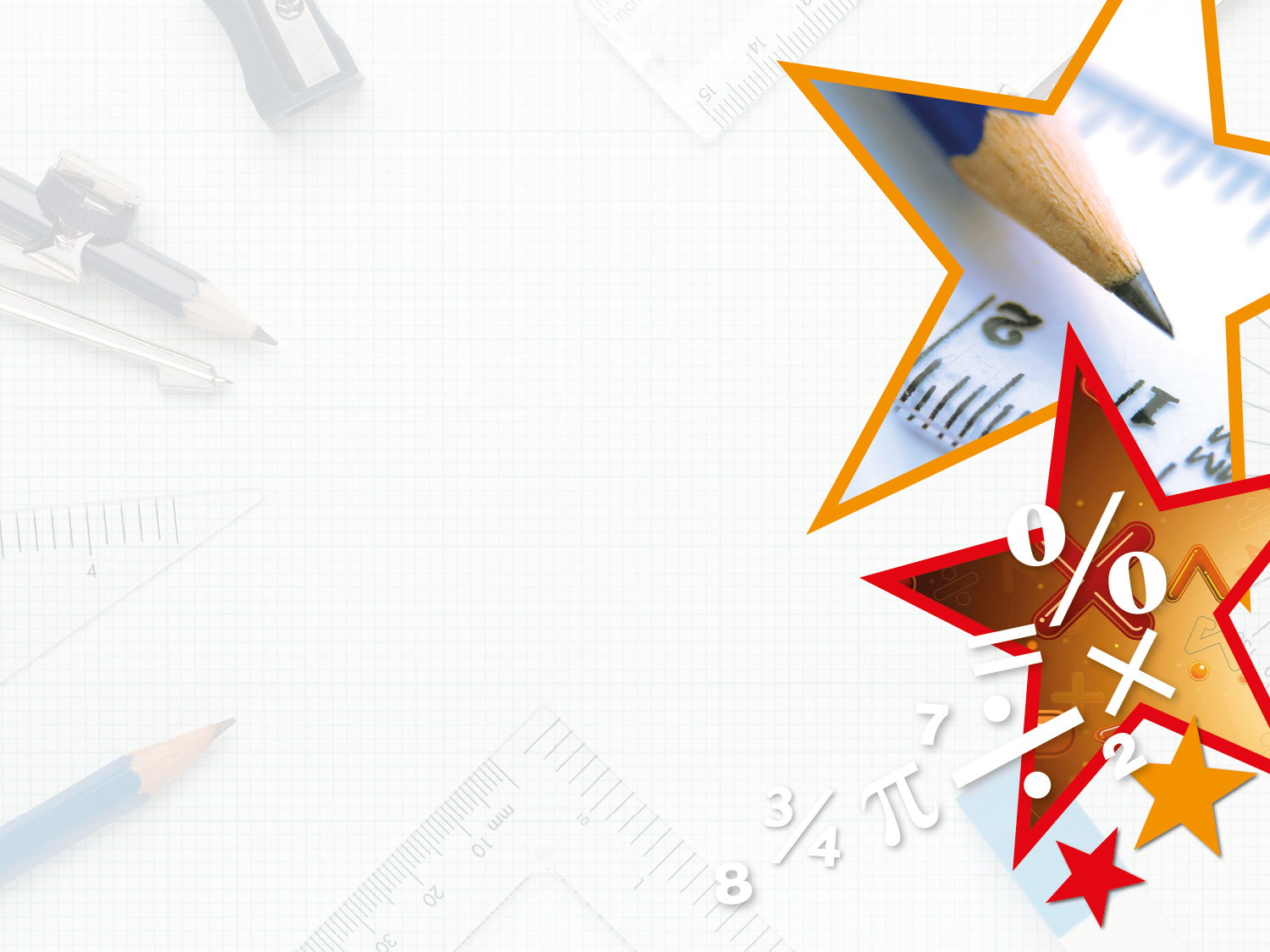 Varied Fluency 3

Use the data to complete the line graph.
Y4
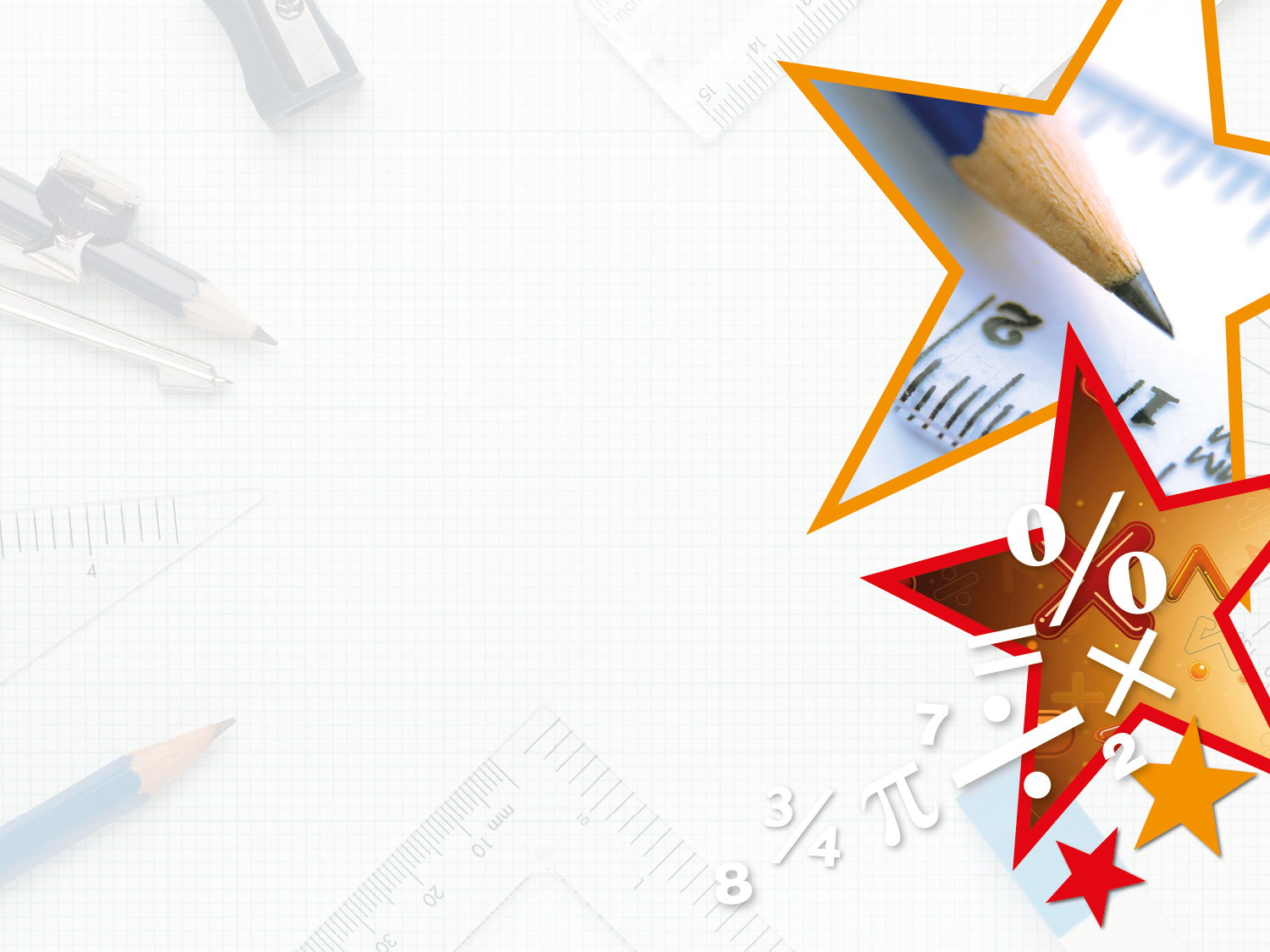 Varied Fluency 3

Use the data to complete the line graph.
Y4
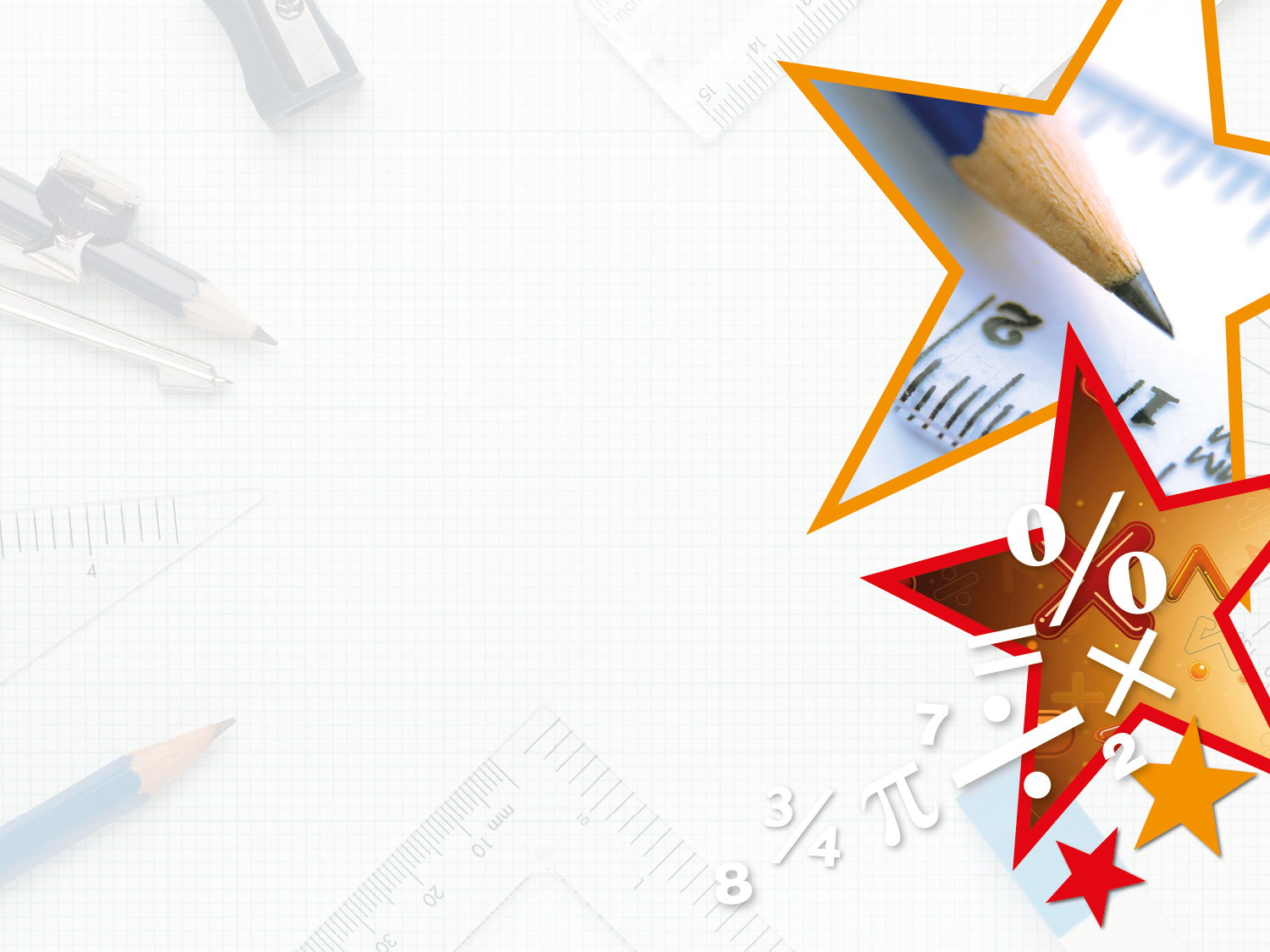 Reasoning 1

A vet says that Paulina’s dog is too heavy and needs to lose weight. Paulina makes a line graph to show her dog’s weight loss over a month. Is it correct? Explain your answer.
Y4
Wednesday 1st July 2020
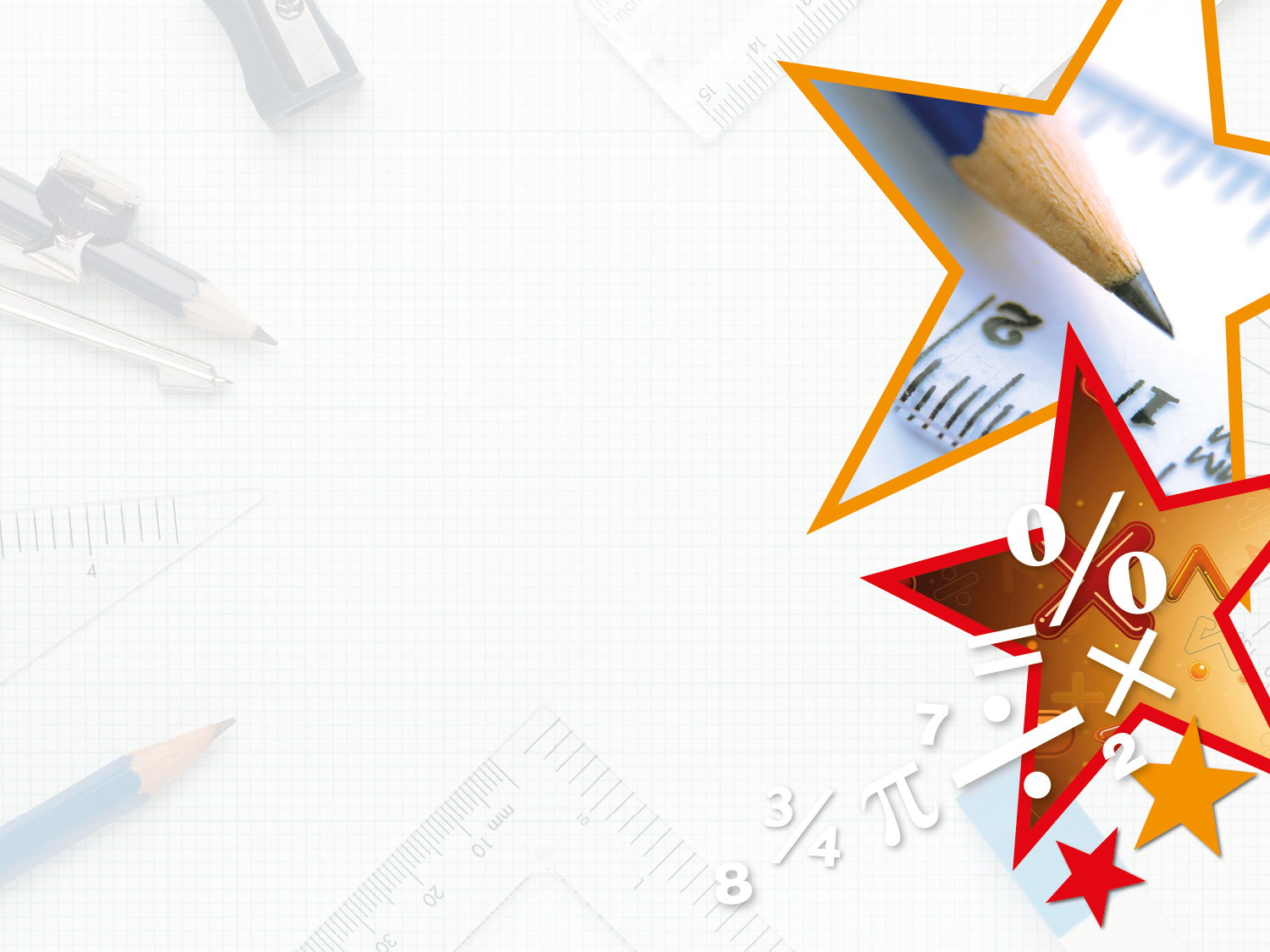 Reasoning 1

A vet says that Paulina’s dog is too heavy and needs to lose weight. Paulina makes a line graph to show her dog’s weight loss over a month. Is it correct? Explain your answer.












The line graph is not correct because ...
Y4
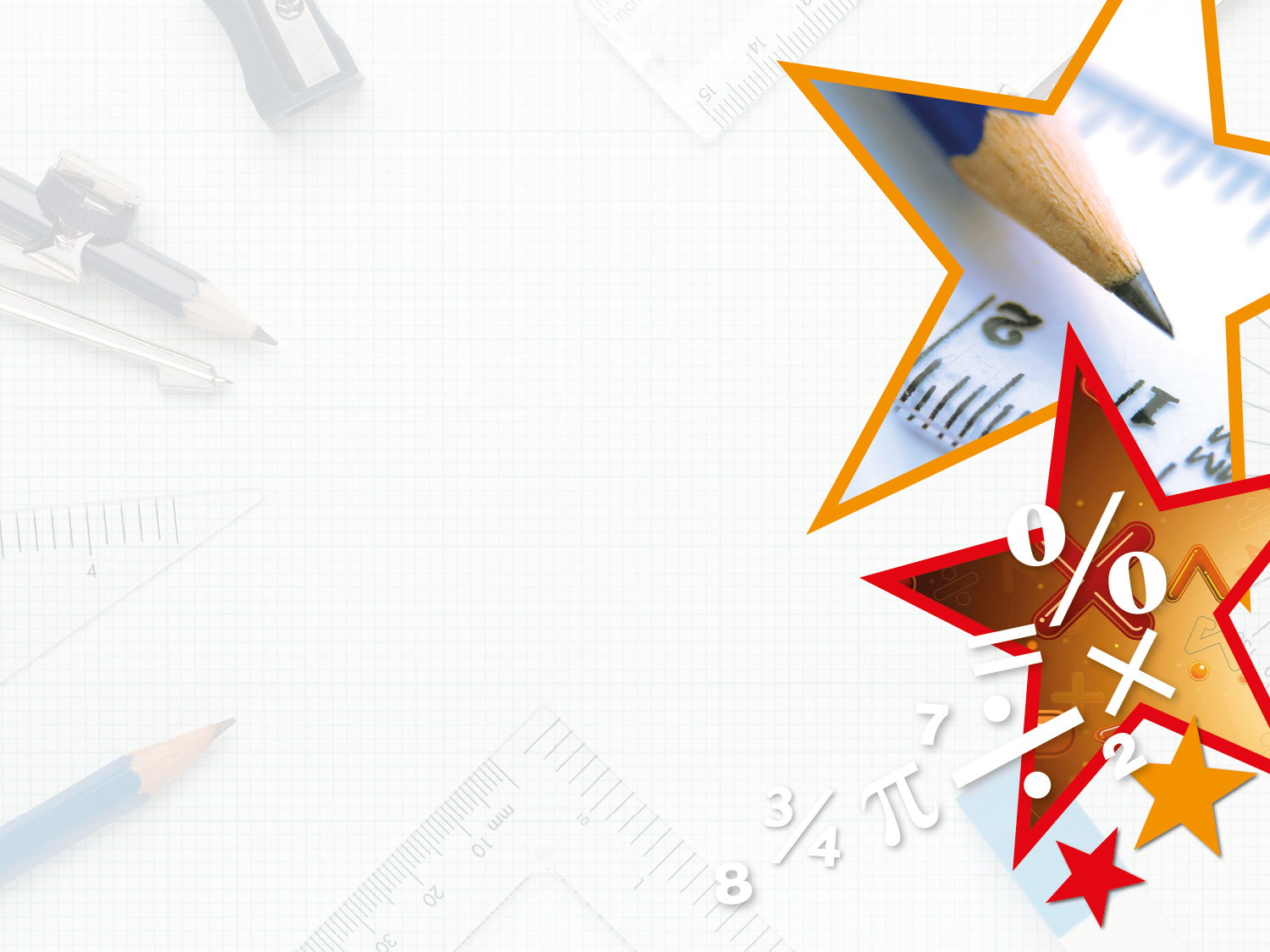 Reasoning 1

A vet says that Paulina’s dog is too heavy and needs to lose weight. Paulina makes a line graph to show her dog’s weight loss over a month. Is it correct? Explain your answer.












The line graph is not correct because a dog cannot weigh 0kg.
Y4
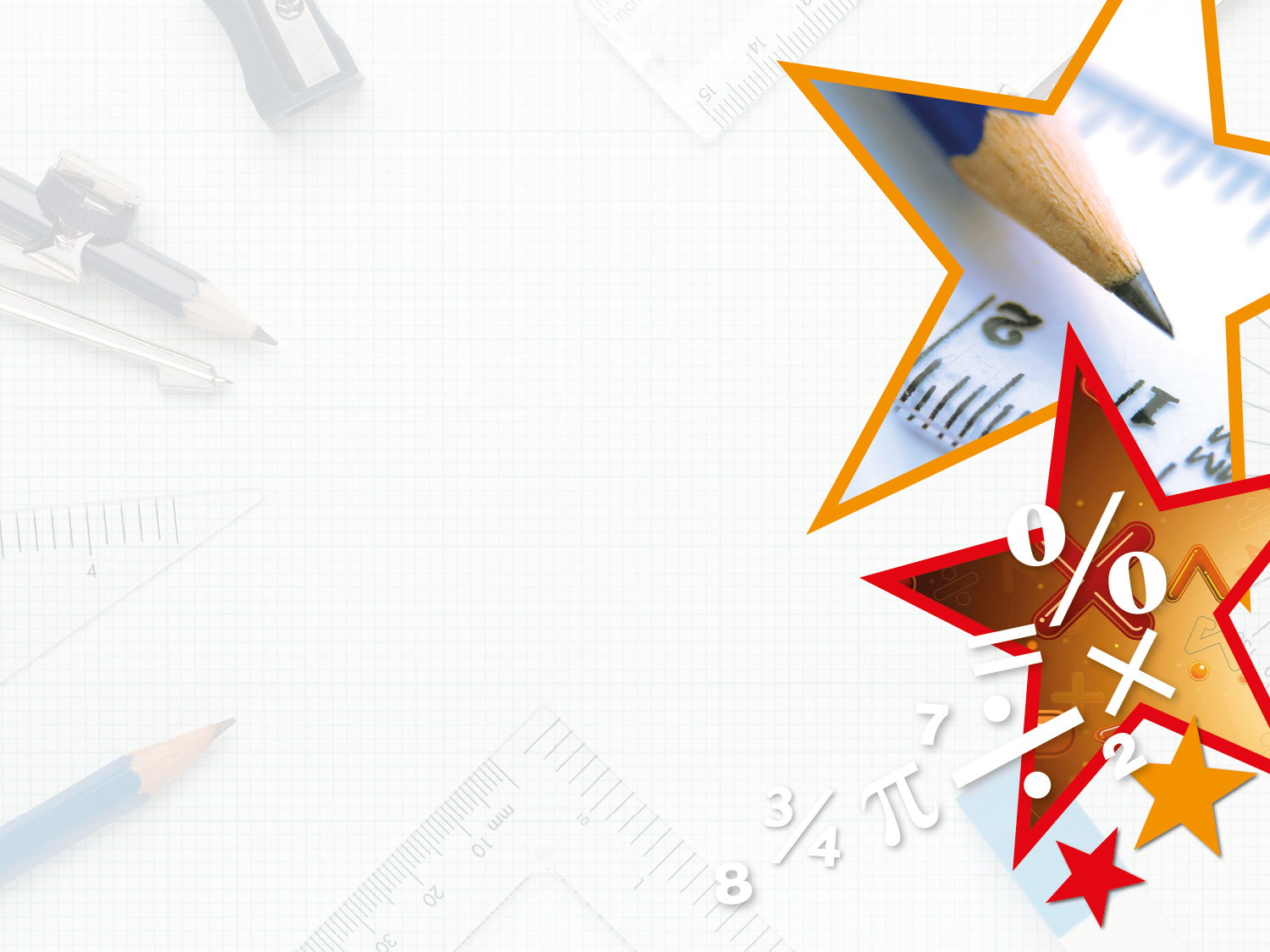 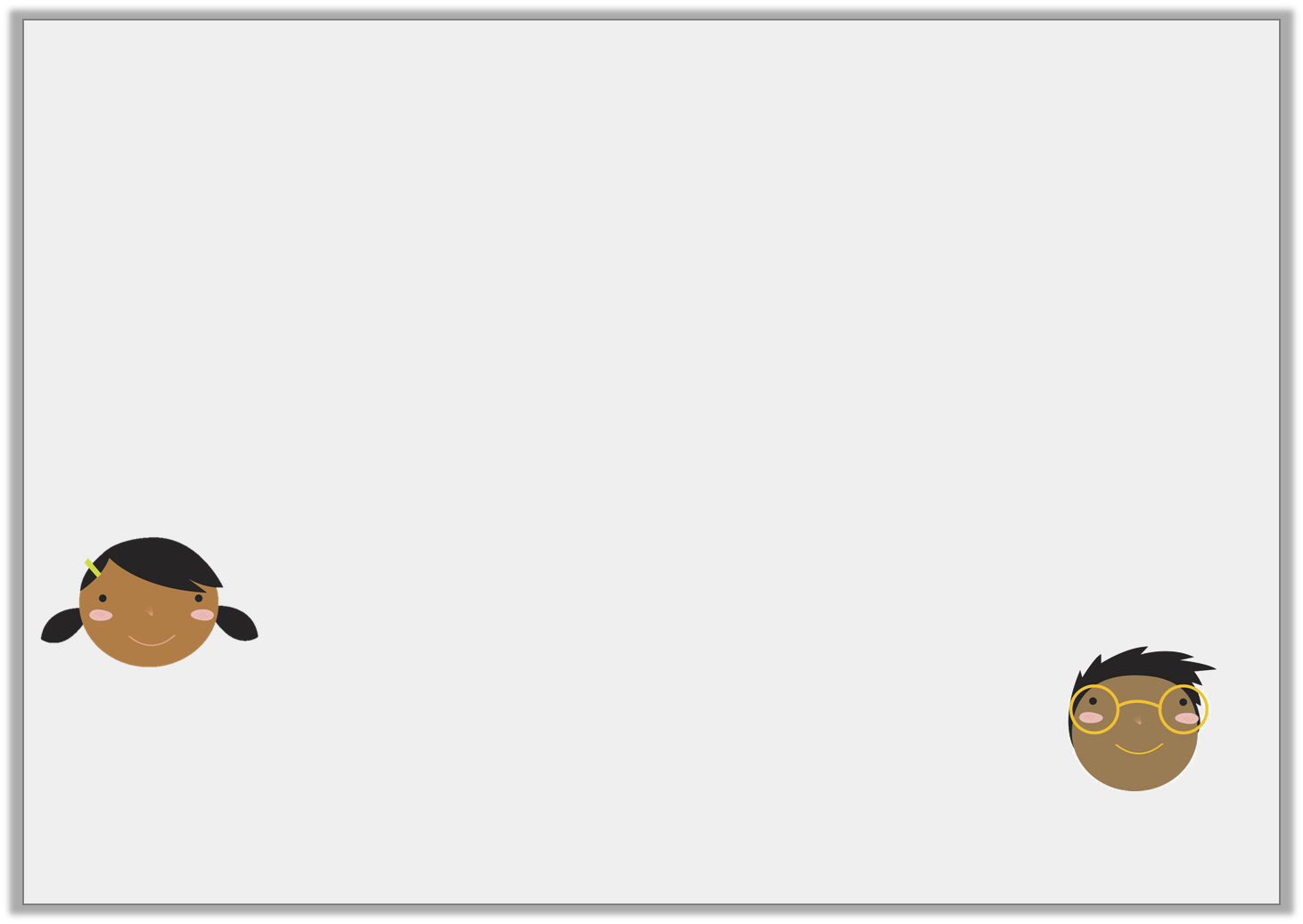 Reasoning 2













 



Explain who is correct.
Height of a Gymnast’s Head in Cartwheel
The gymnast had finished in 1 second.
Hajra
After 50 seconds her head was at its lowest point.
Ibrahim
Y4
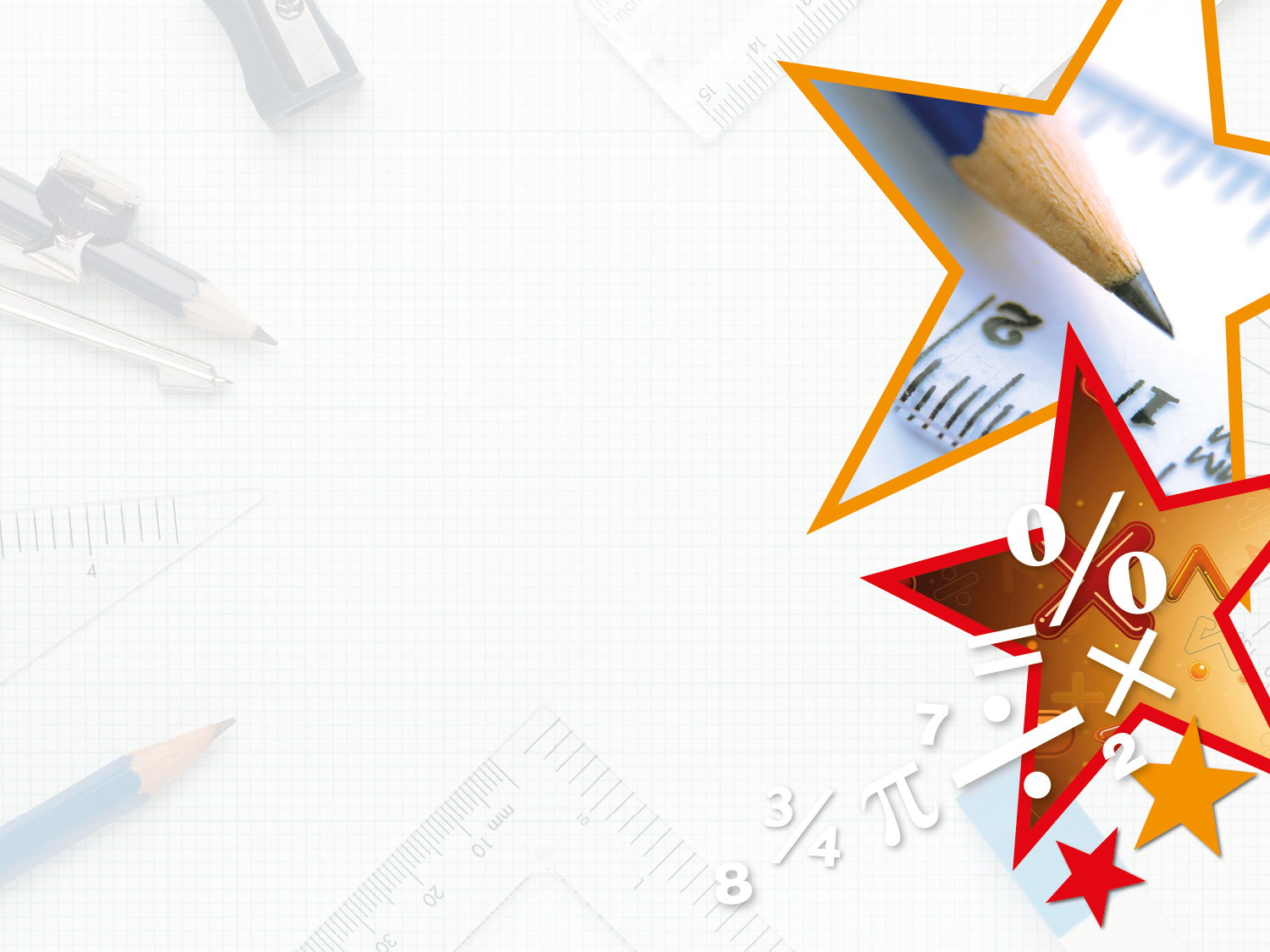 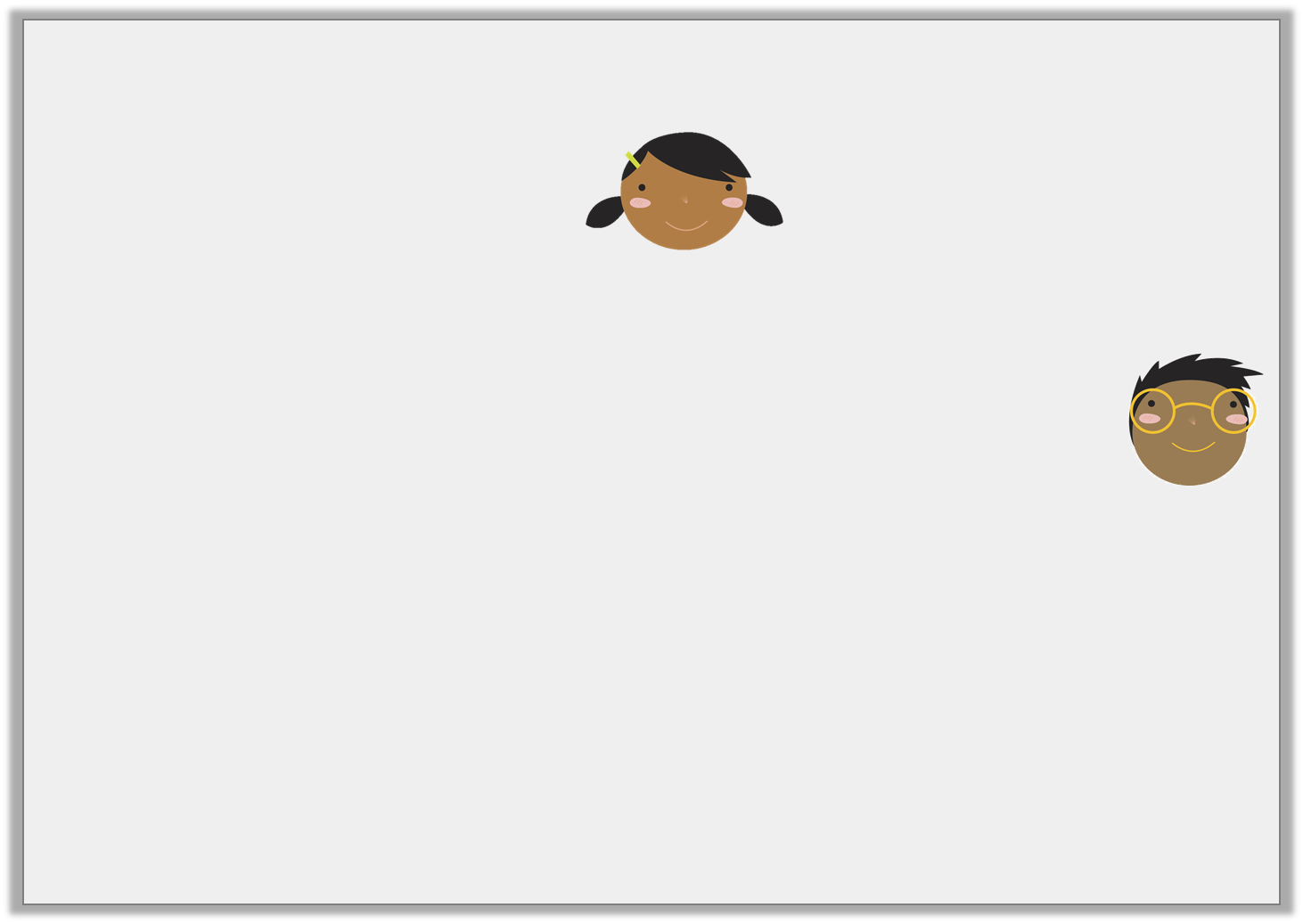 Reasoning 2











Explain who is correct.

Hajra is correct because …
Height of a Gymnast’s Head in Cartwheel
The gymnast had finished in 1 second.
Hajra
After 50 seconds her head was at its lowest point.
Ibrahim
Y4
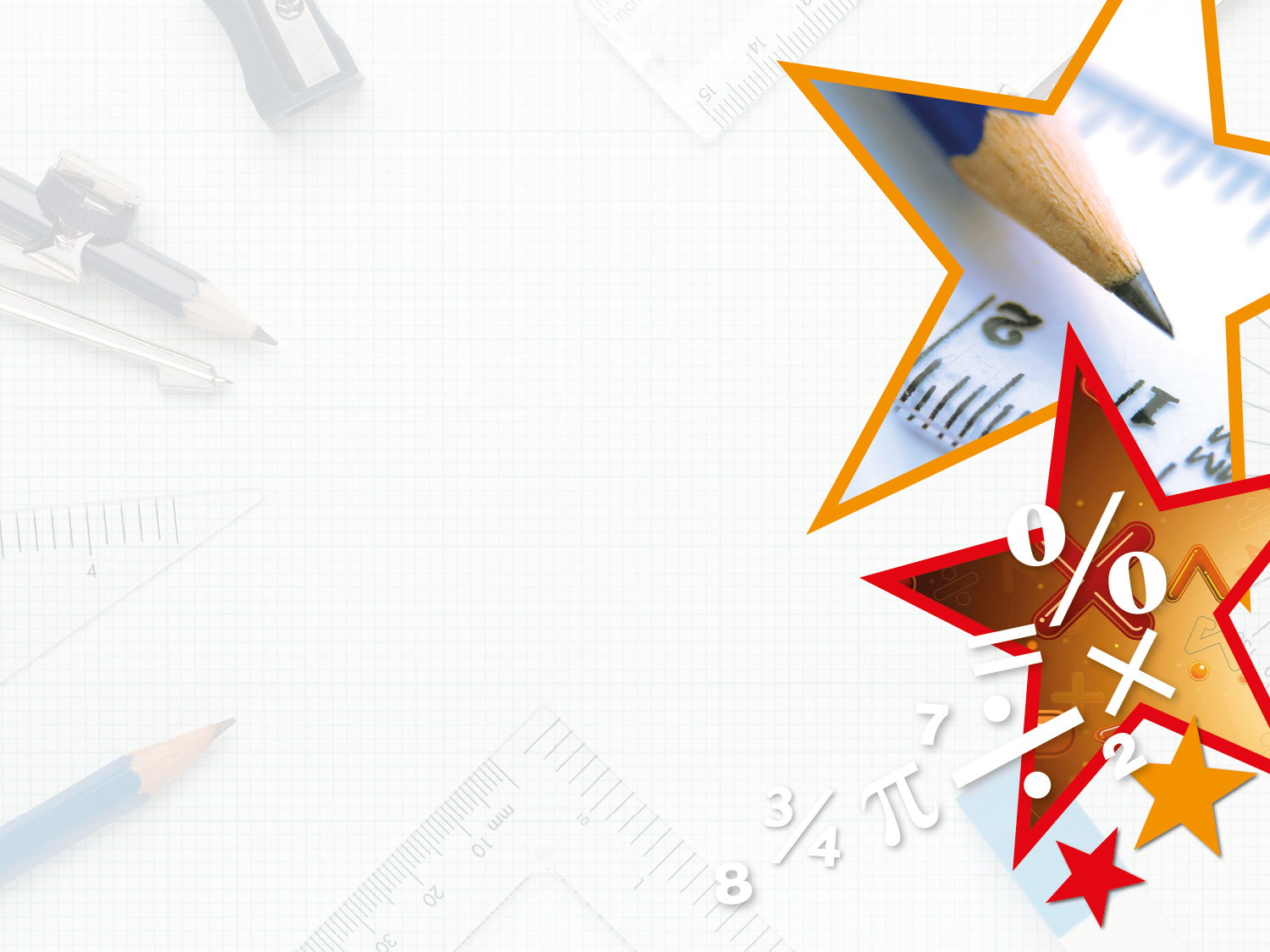 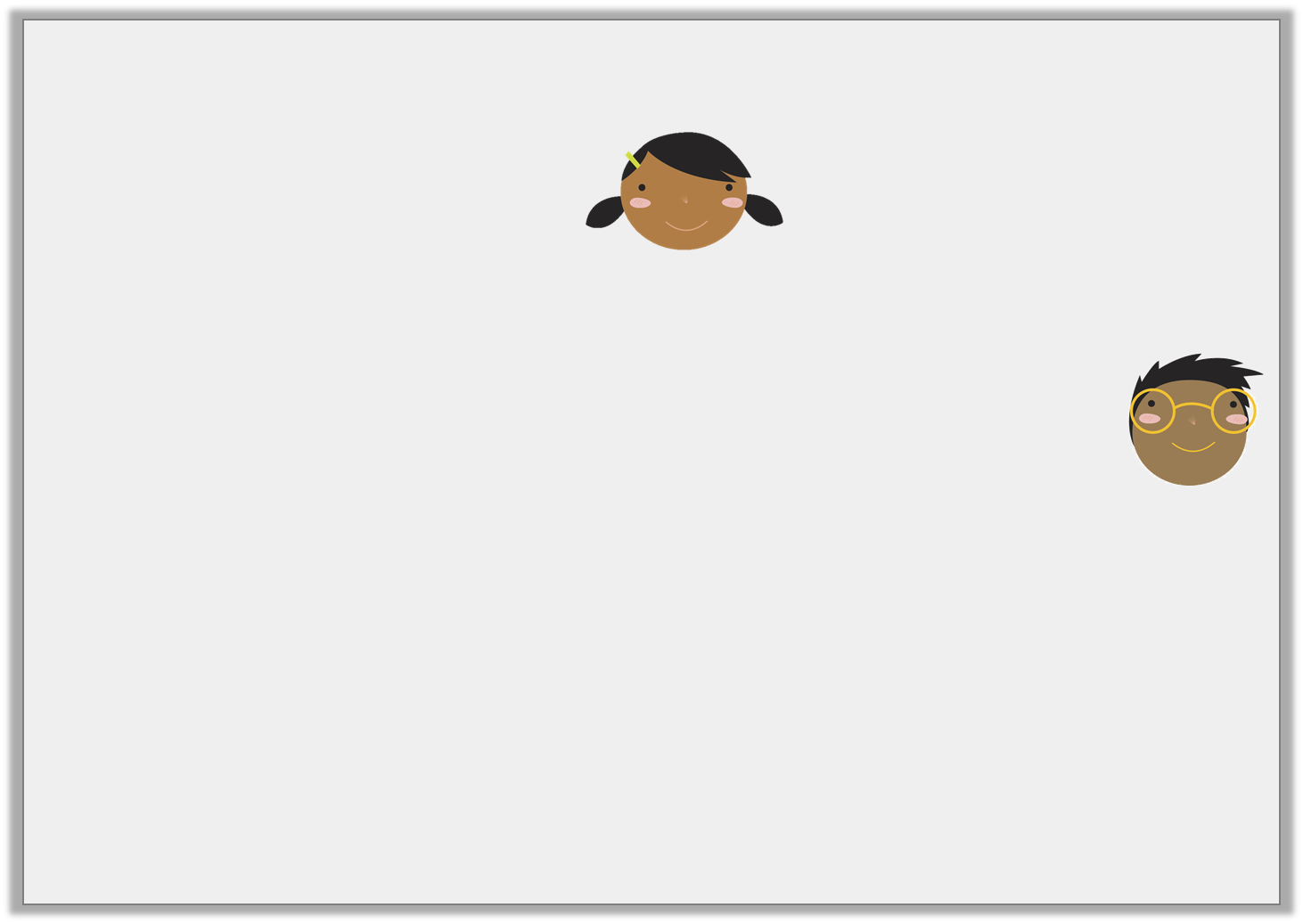 Reasoning 2











Explain who is correct.

Hajra is correct because she has seen that the gymnast’s head has returned to its full height after 100 hundredths of a second (which is one full second).
Ibrahim has mistaken 50 hundredths of a second for 50 seconds.
Height of a Gymnast’s Head in Cartwheel
The gymnast had finished in 1 second.
Hajra
After 50 seconds her head was at its lowest point.
Ibrahim
Y4
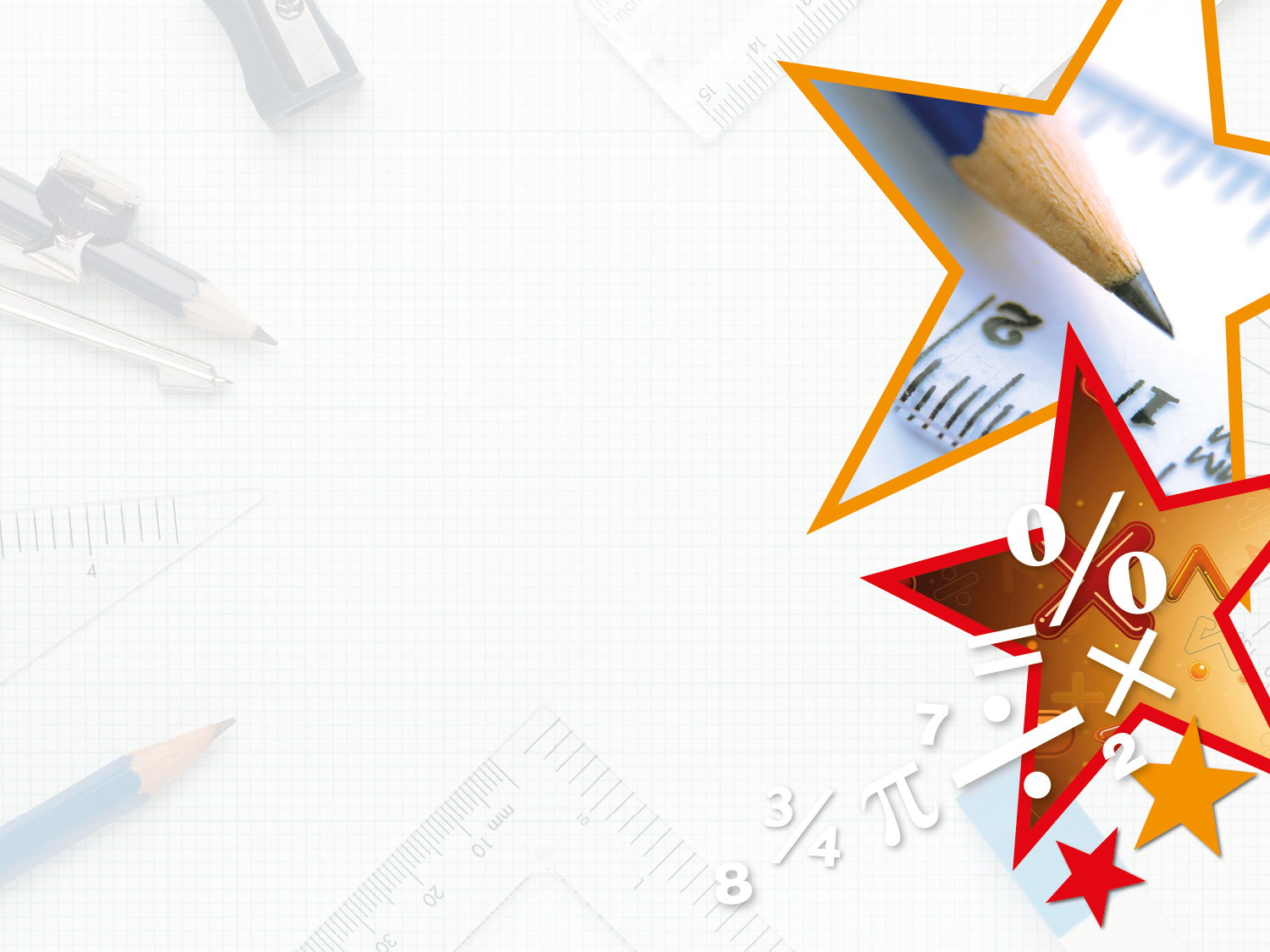 Problem Solving 1

The graph below tracks the flight of two birds. One shows a bird beginning a flight and the other is already in flight. 

Which line below shows the bird beginning its flight?
Y4
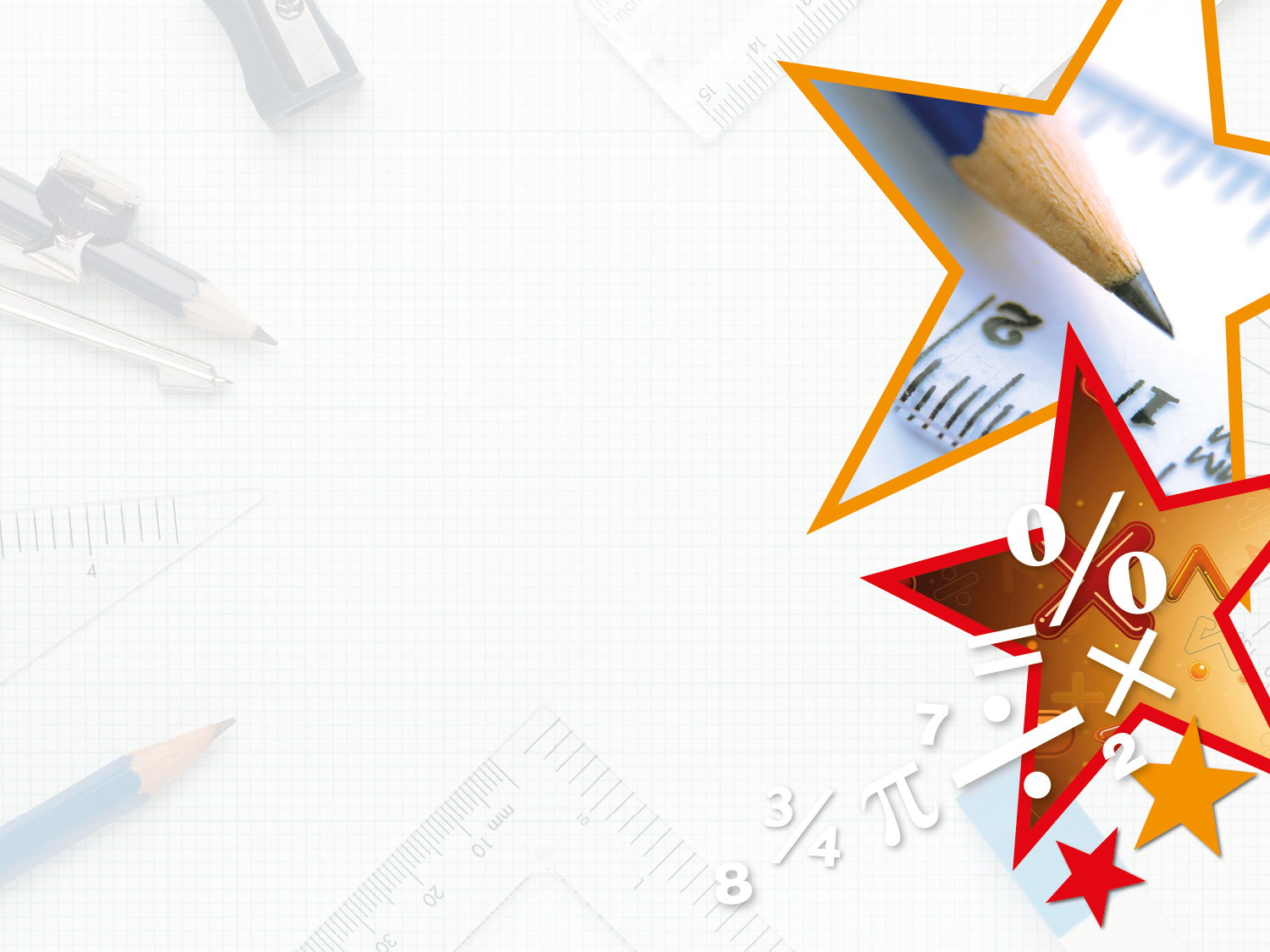 Problem Solving 1

The graph below tracks the flight of two birds. One shows a bird beginning a flight and the other is already in flight. 

Which line below shows the bird beginning its flight?











The blue line shows the correct data for this scenario. It shows an increase in speed between 0 and 3 minutes which is then maintained as the bird continues flying.
Y4
Thursday 2nd July 2020
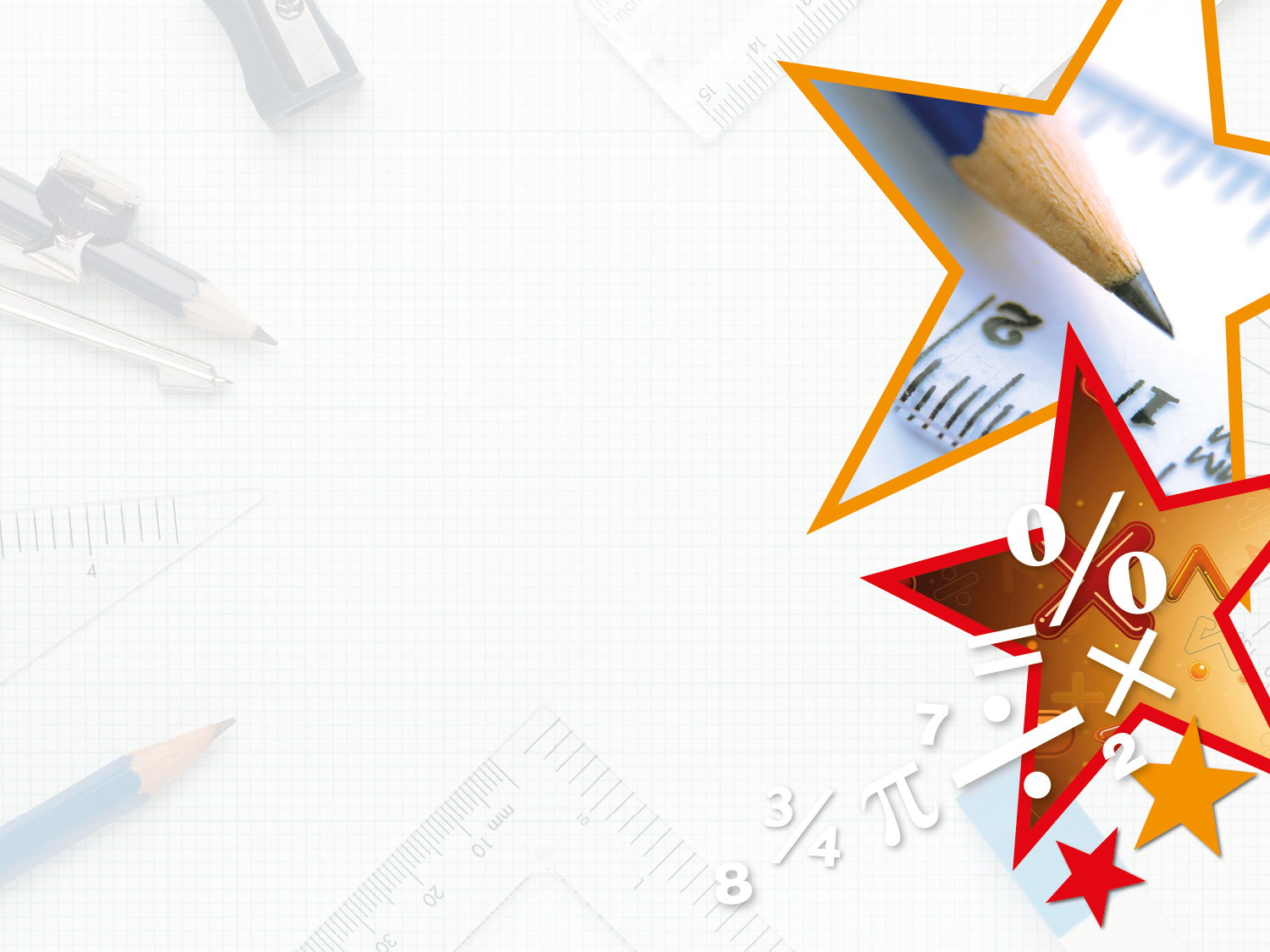 Y3/4 – Summer Block 4 –Shape



Step 1


Year 3: I can recognise turns and angles
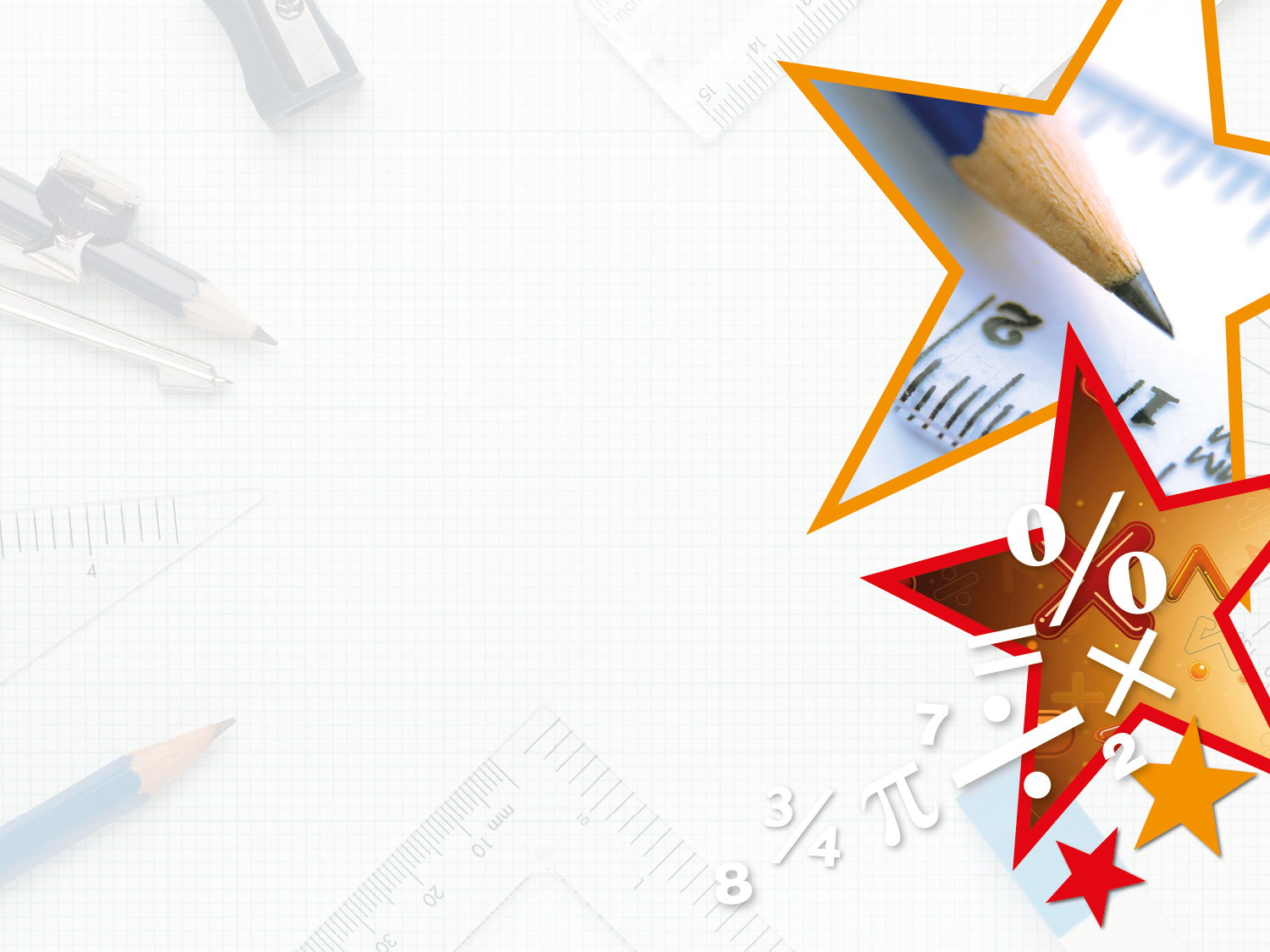 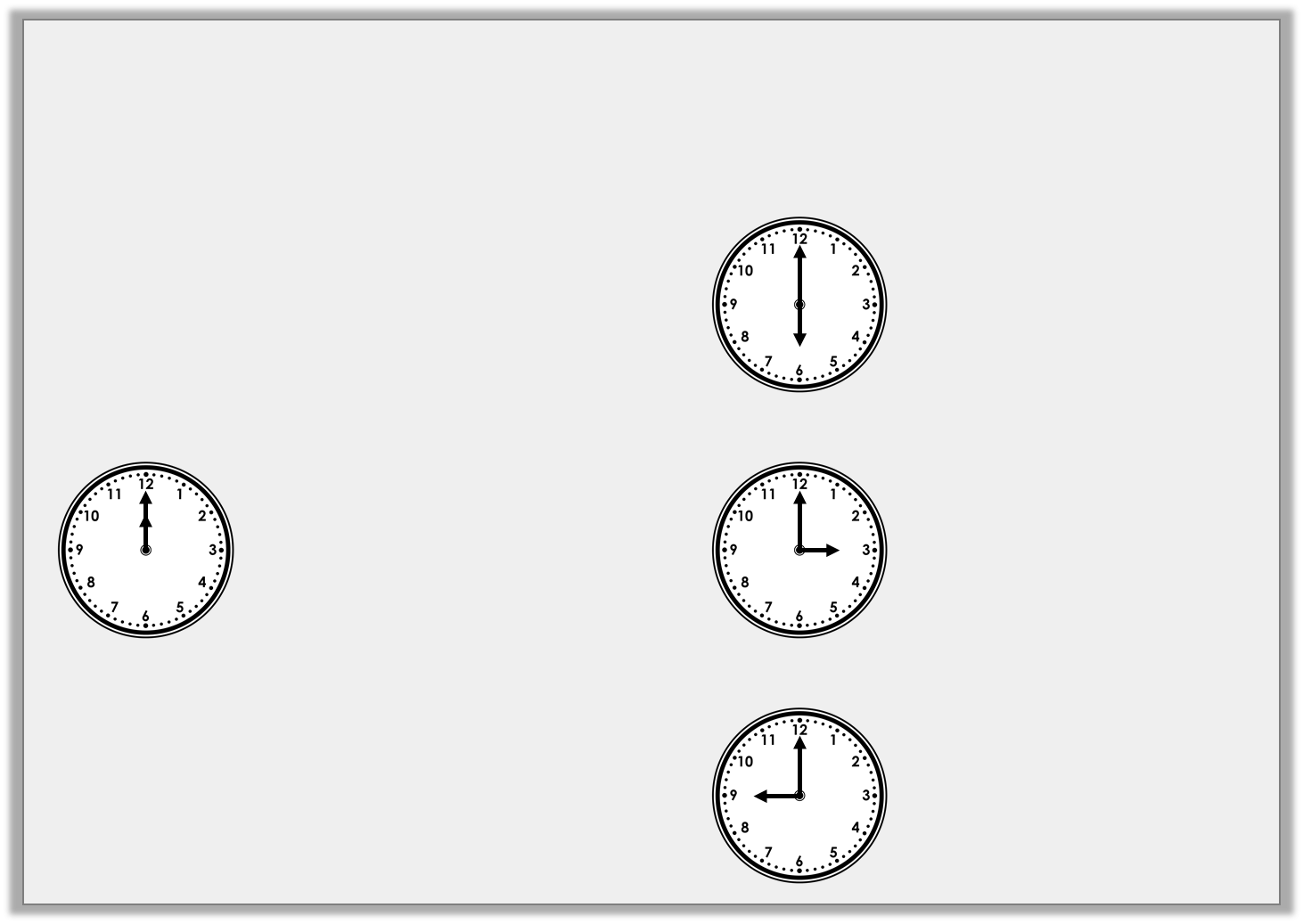 Introduction

Match the starting clock to the durations and the turns 
that it has made.
Half turn clockwise
+ 30 mins
Start
Quarter turn clockwise
+ 45 mins
Three- quarter turn clockwise
+ 15 mins
Y3
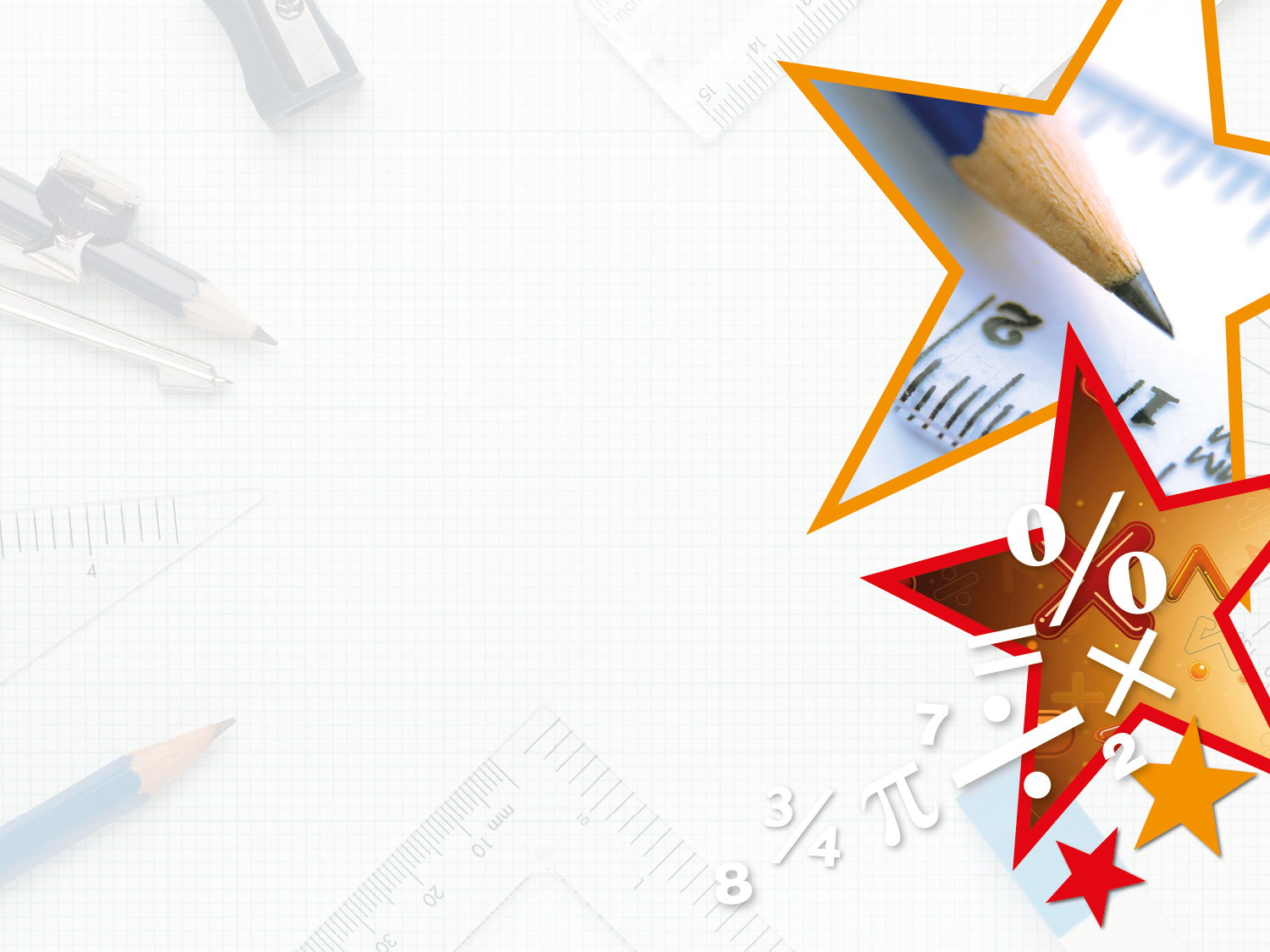 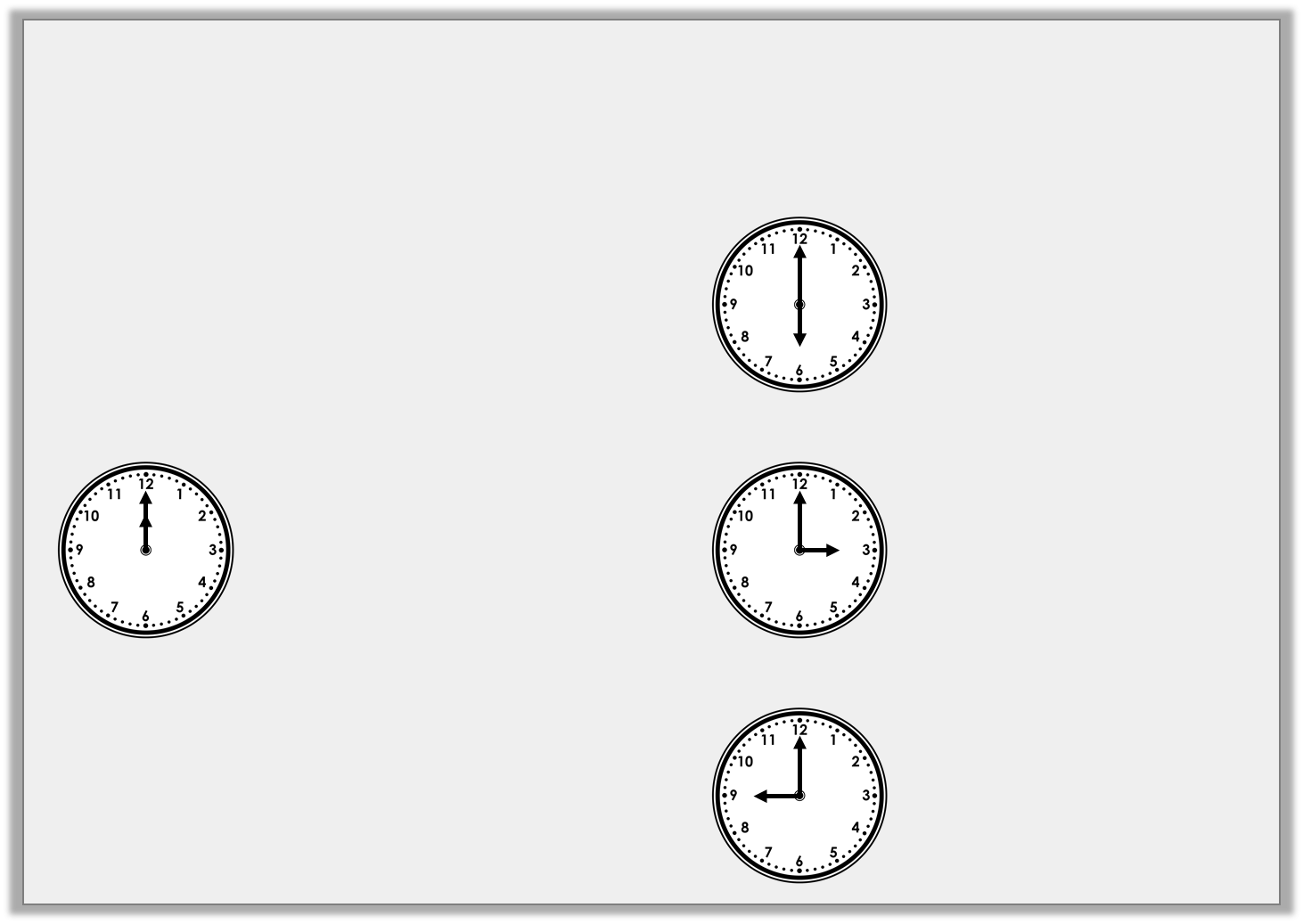 Introduction

Match the starting clock to the durations and the turns 
that it has made.
Half turn clockwise
+ 30 mins
Start
Quarter turn clockwise
+ 45 mins
Three- quarter turn clockwise
+ 15 mins
Y3
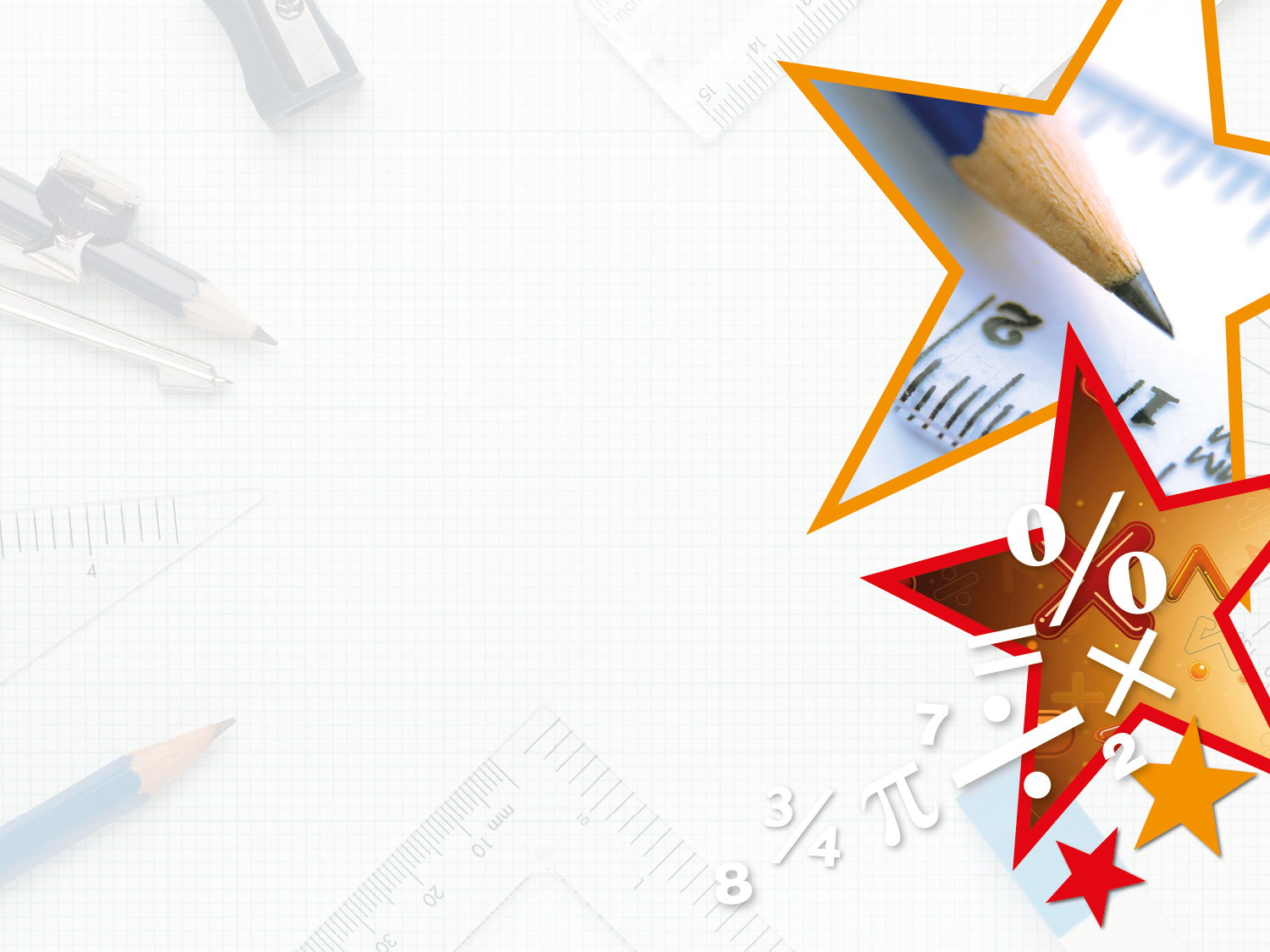 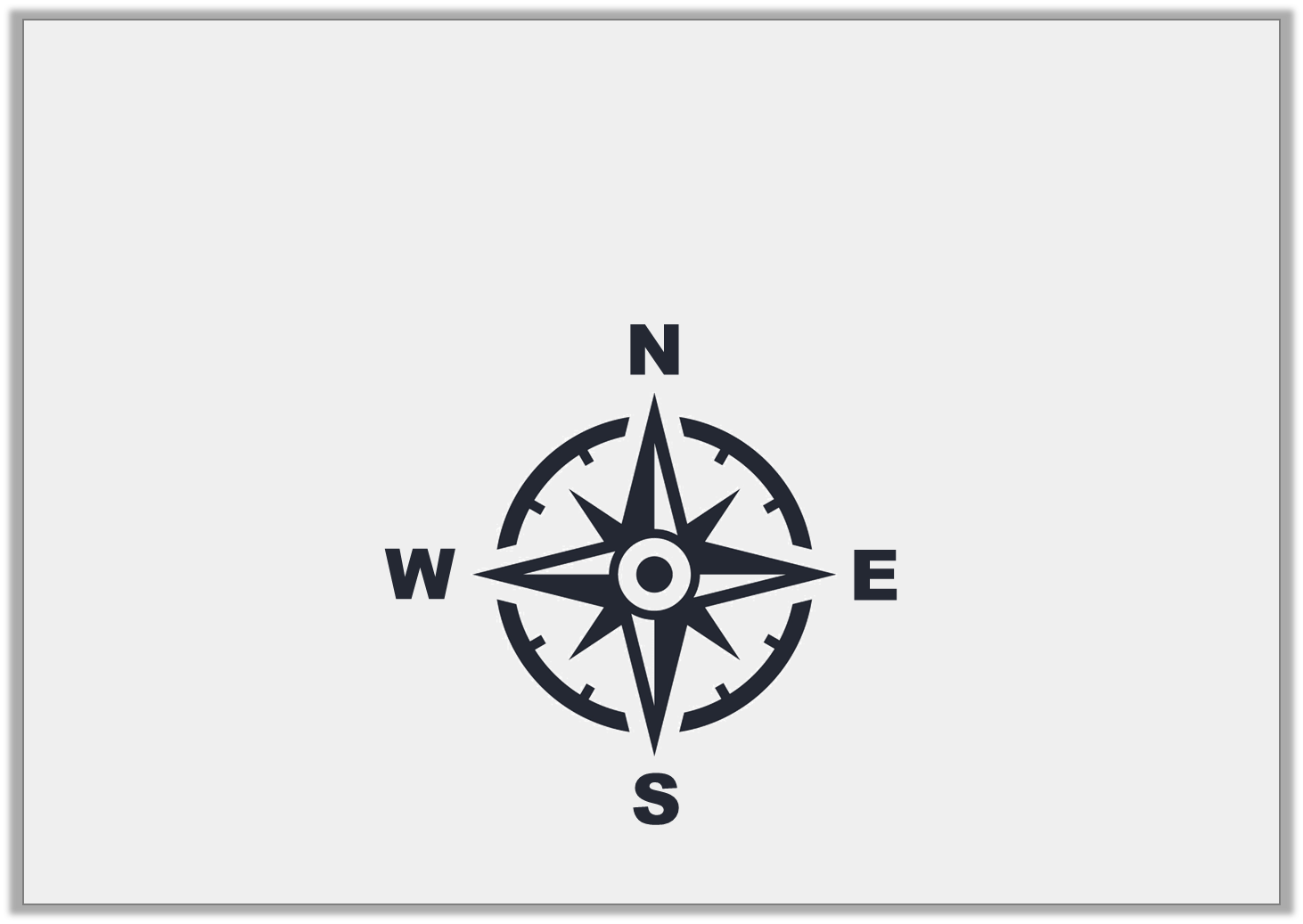 Varied Fluency 1

Start at east. 
Turn three quarters clockwise. 
Which direction are you now facing?
Y3
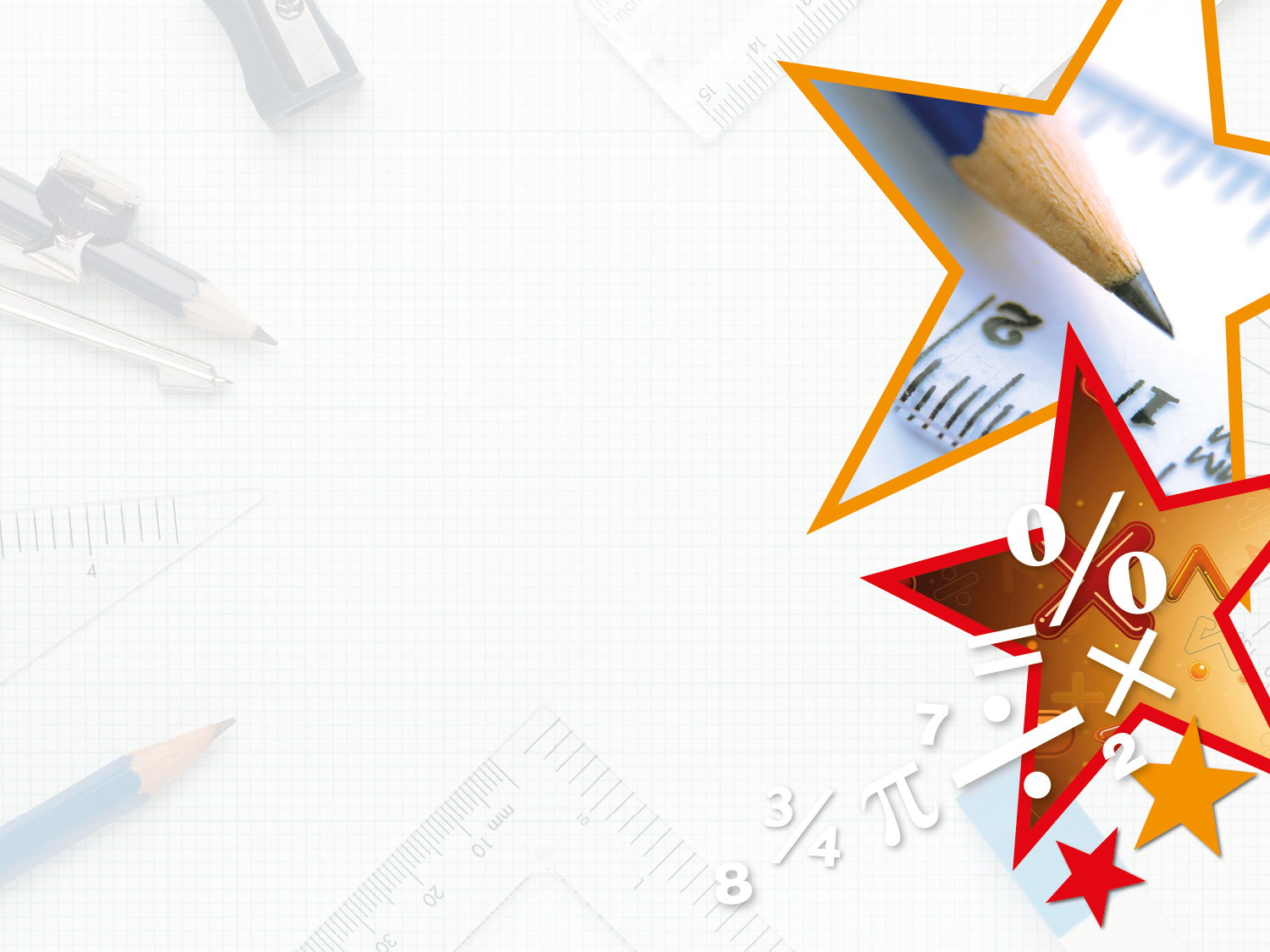 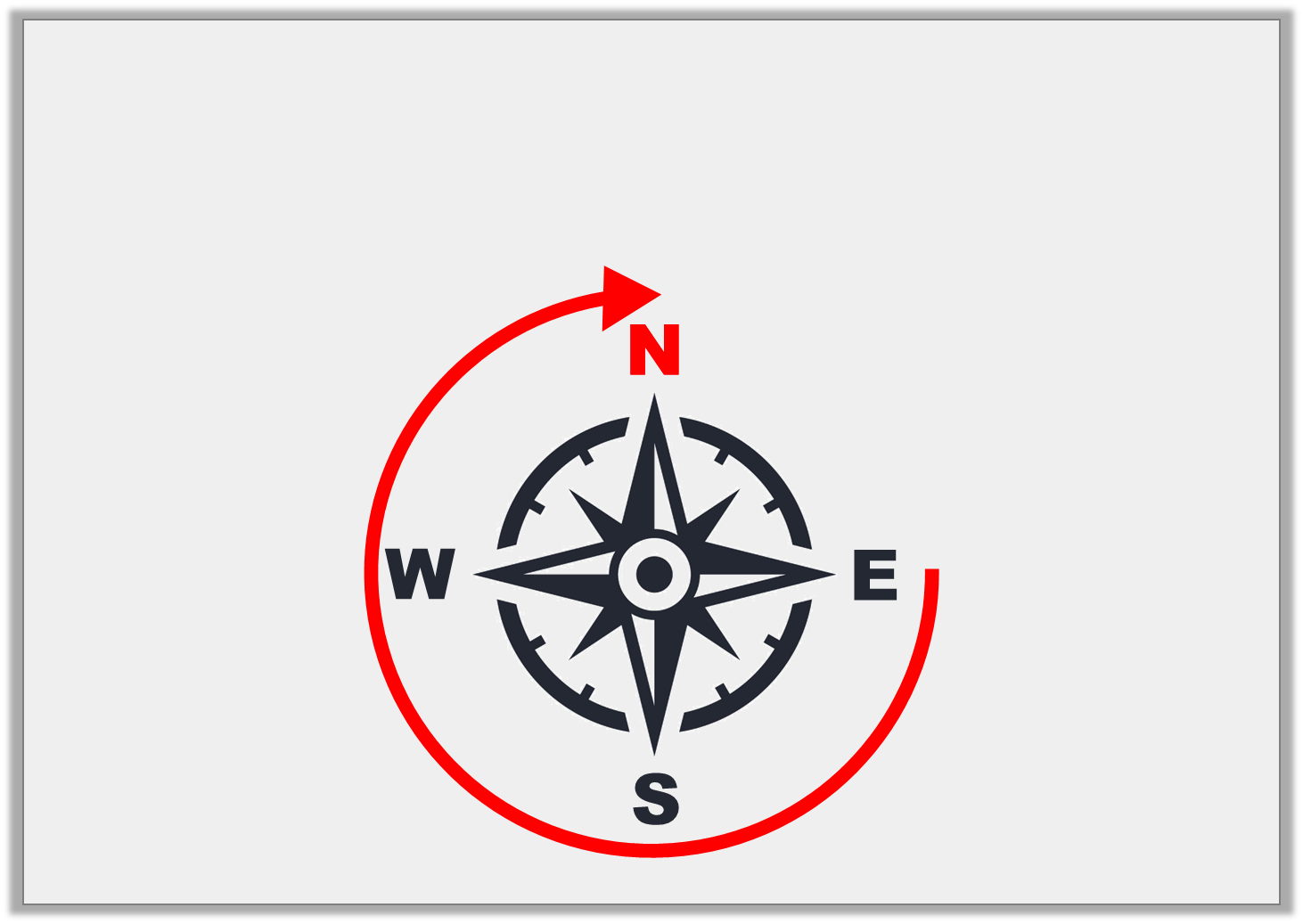 Varied Fluency 1

Start at east. 
Turn three quarters clockwise. 
Which direction are you now facing?
Y3
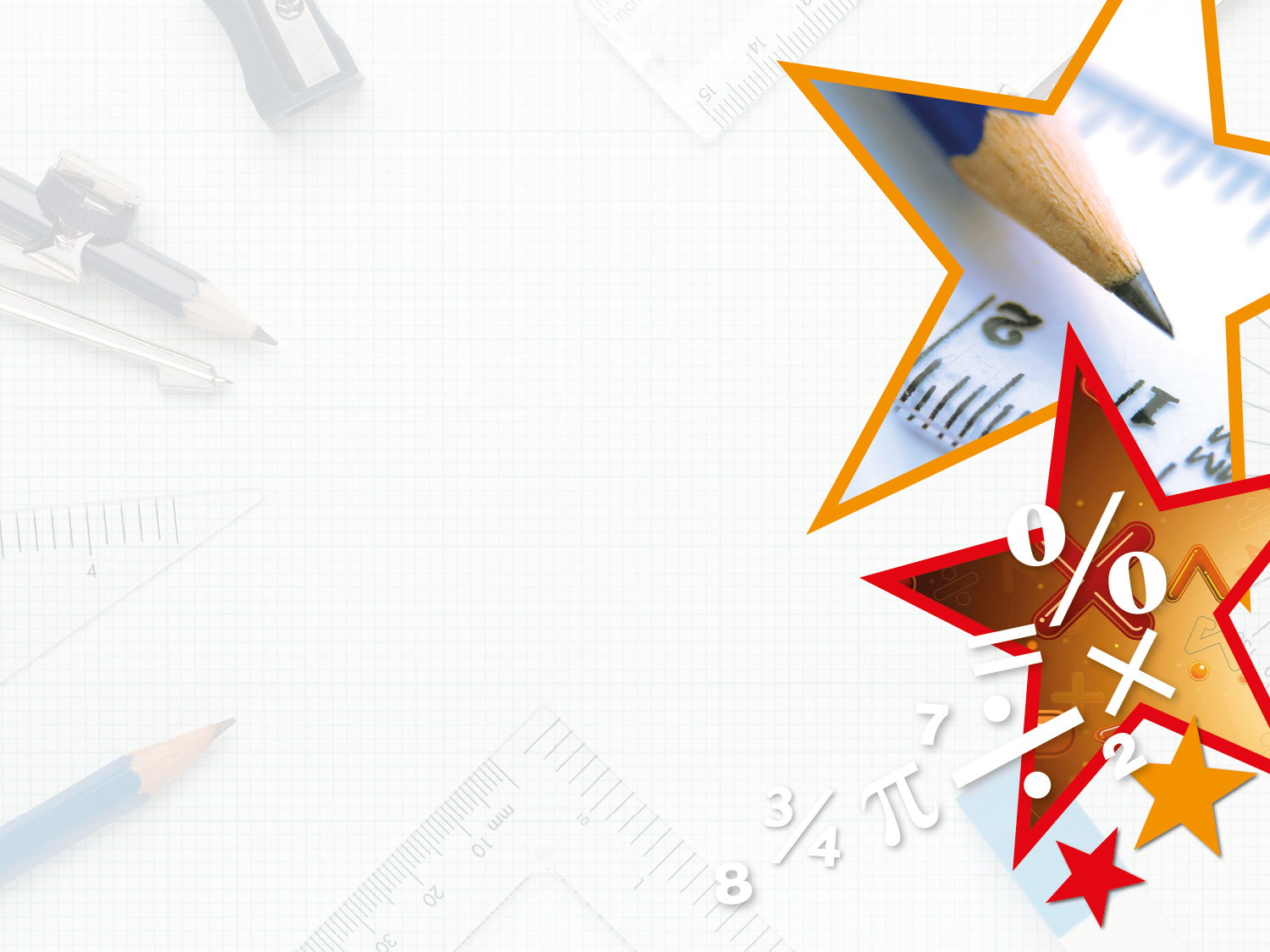 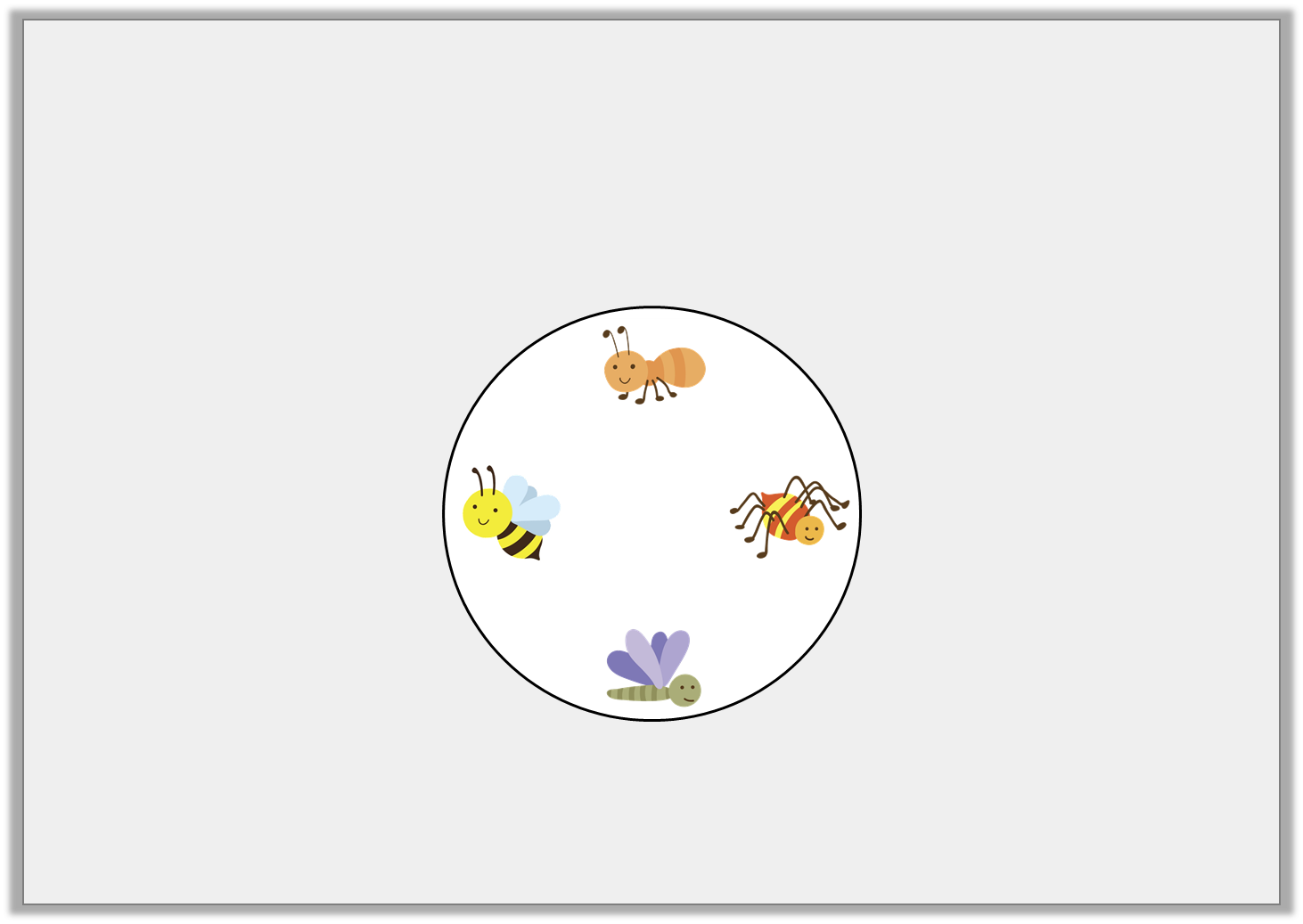 Varied Fluency 2

What turn does the spinner need to make to get 
from the dragonfly to the spider?
Y3
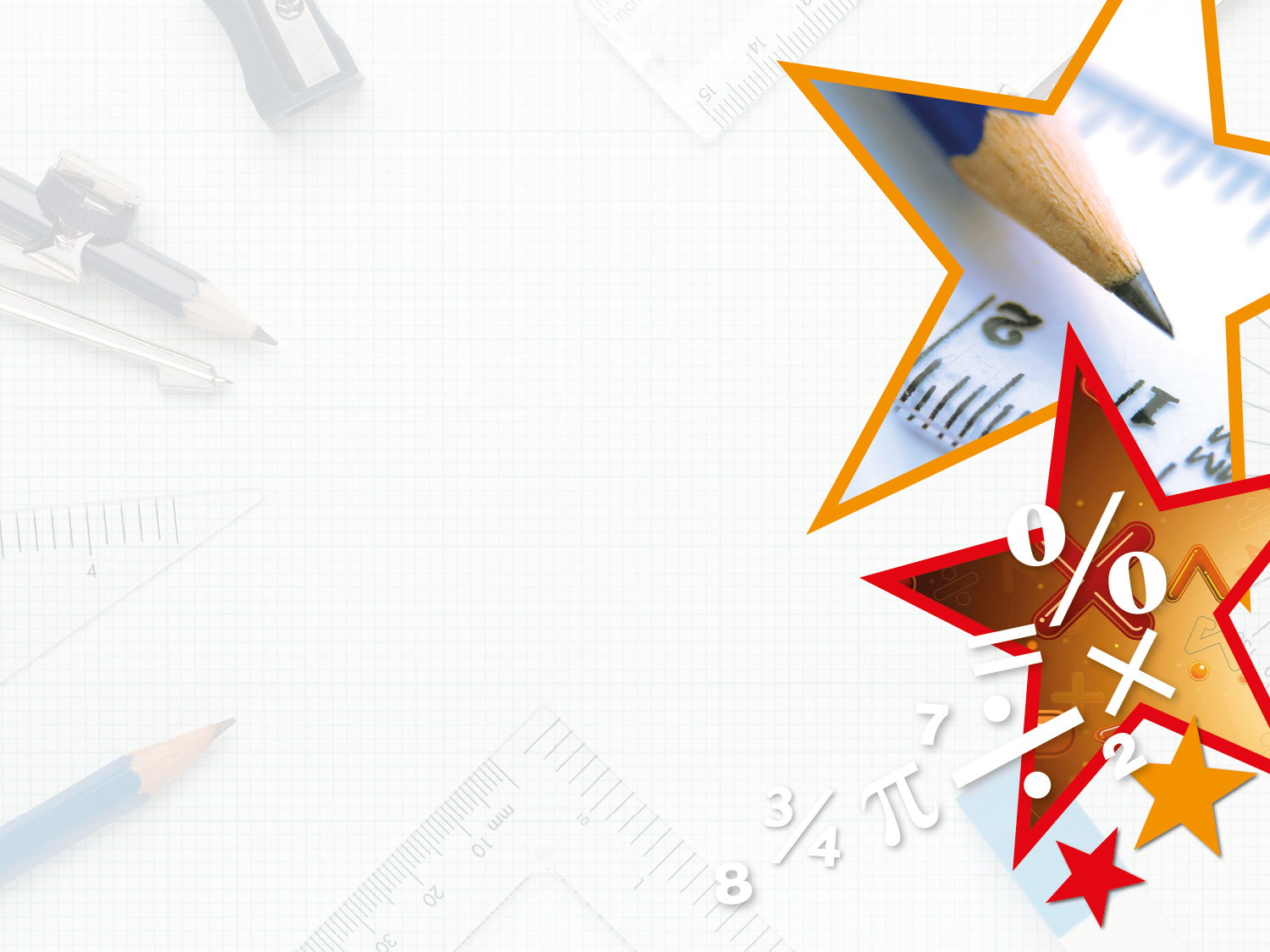 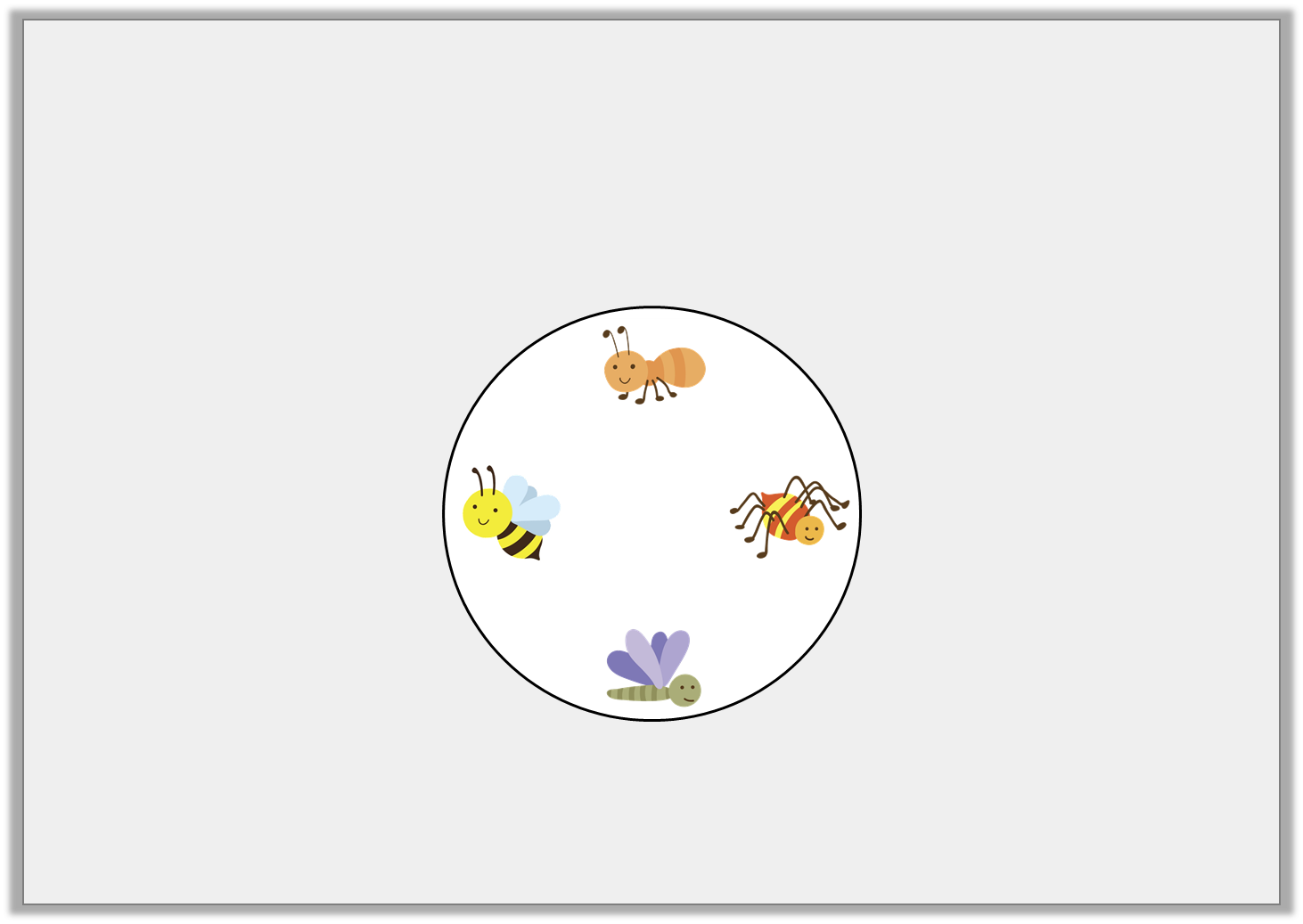 Varied Fluency 2

What turn does the spinner need to make to get 
from the dragonfly to the spider?














A quarter turn anti-clockwise or a three-quarter turn clockwise.
Y3
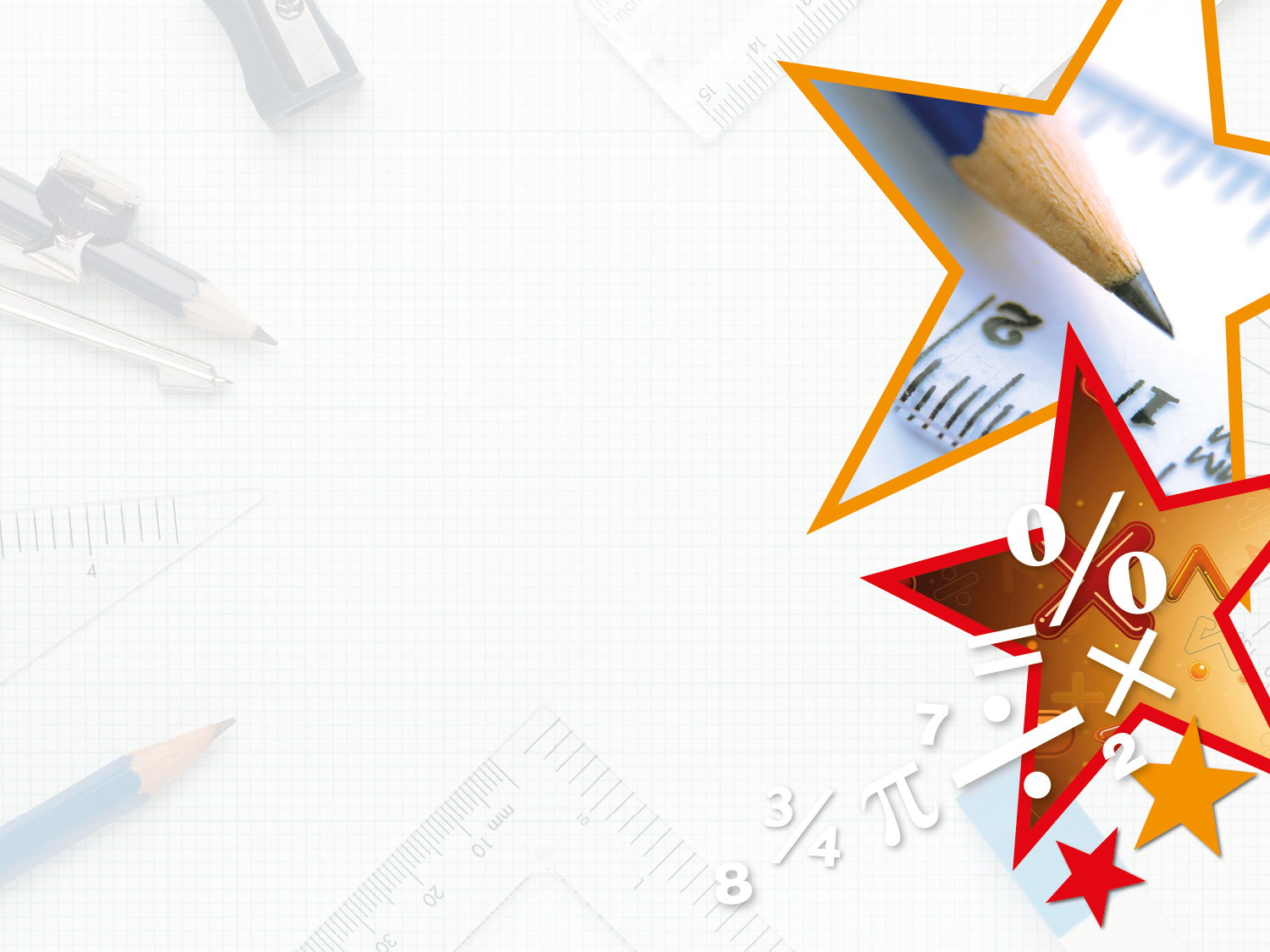 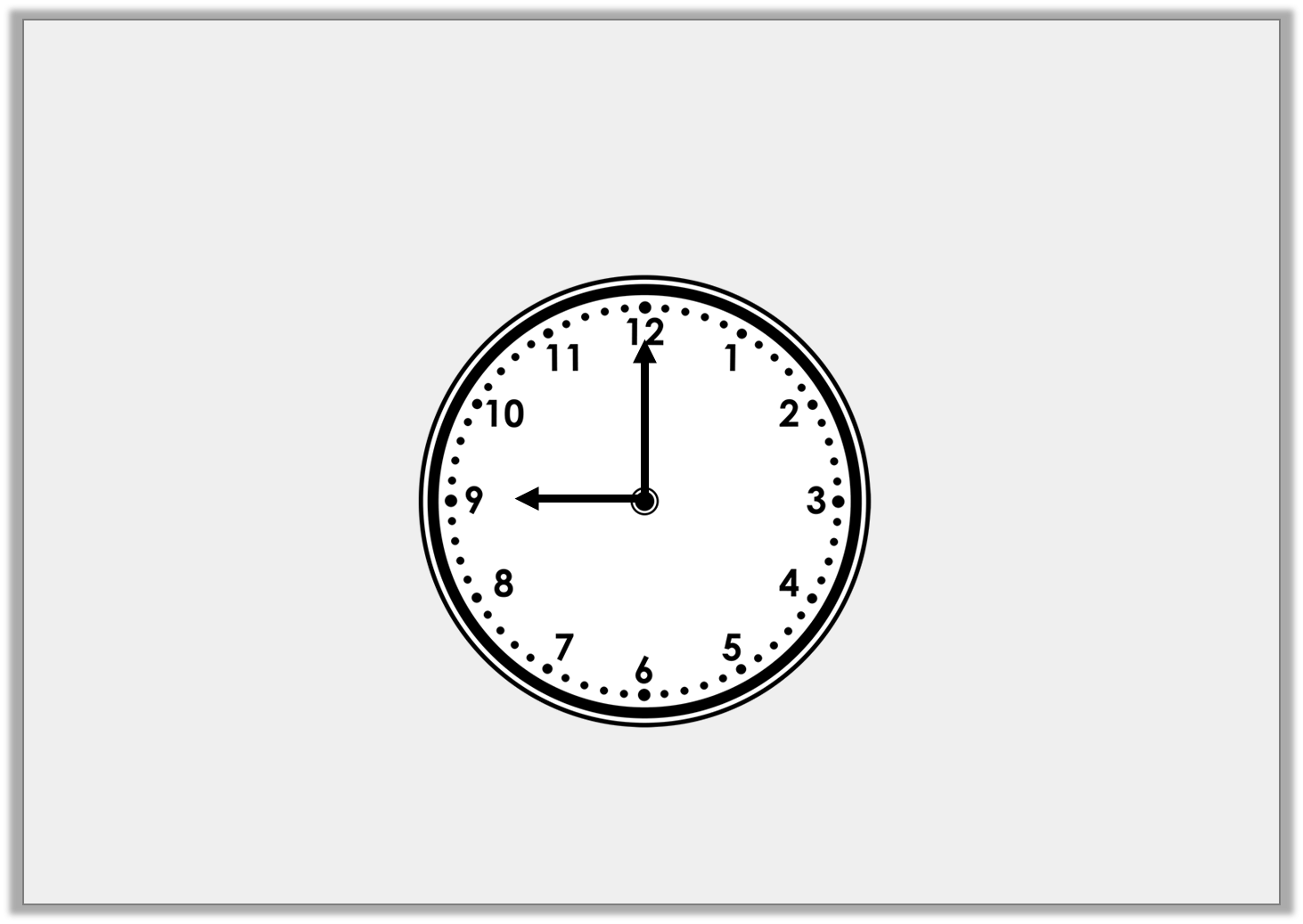 Varied Fluency 3

If the hour hand is turned a      turn, what time will it be?
Y3
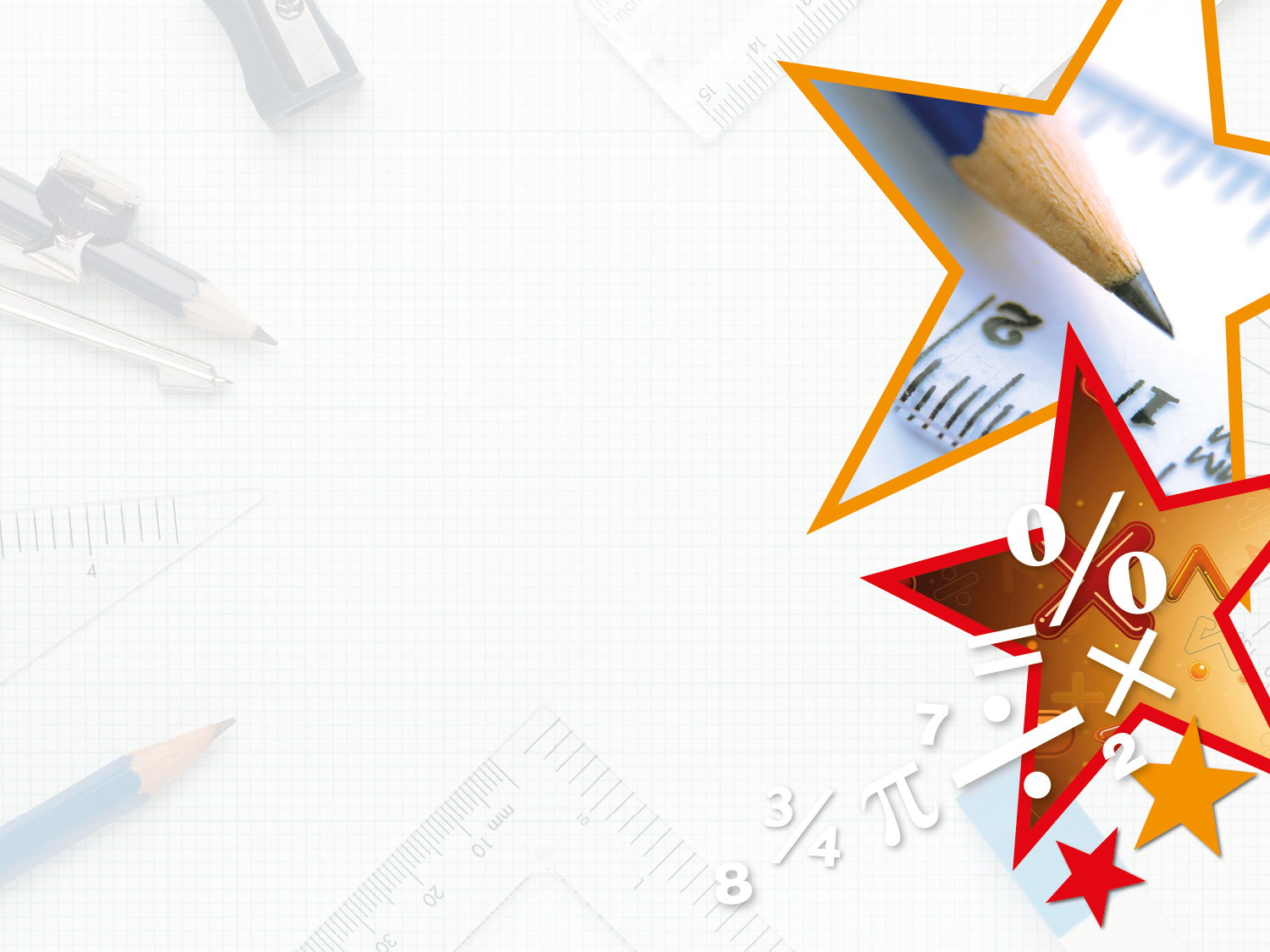 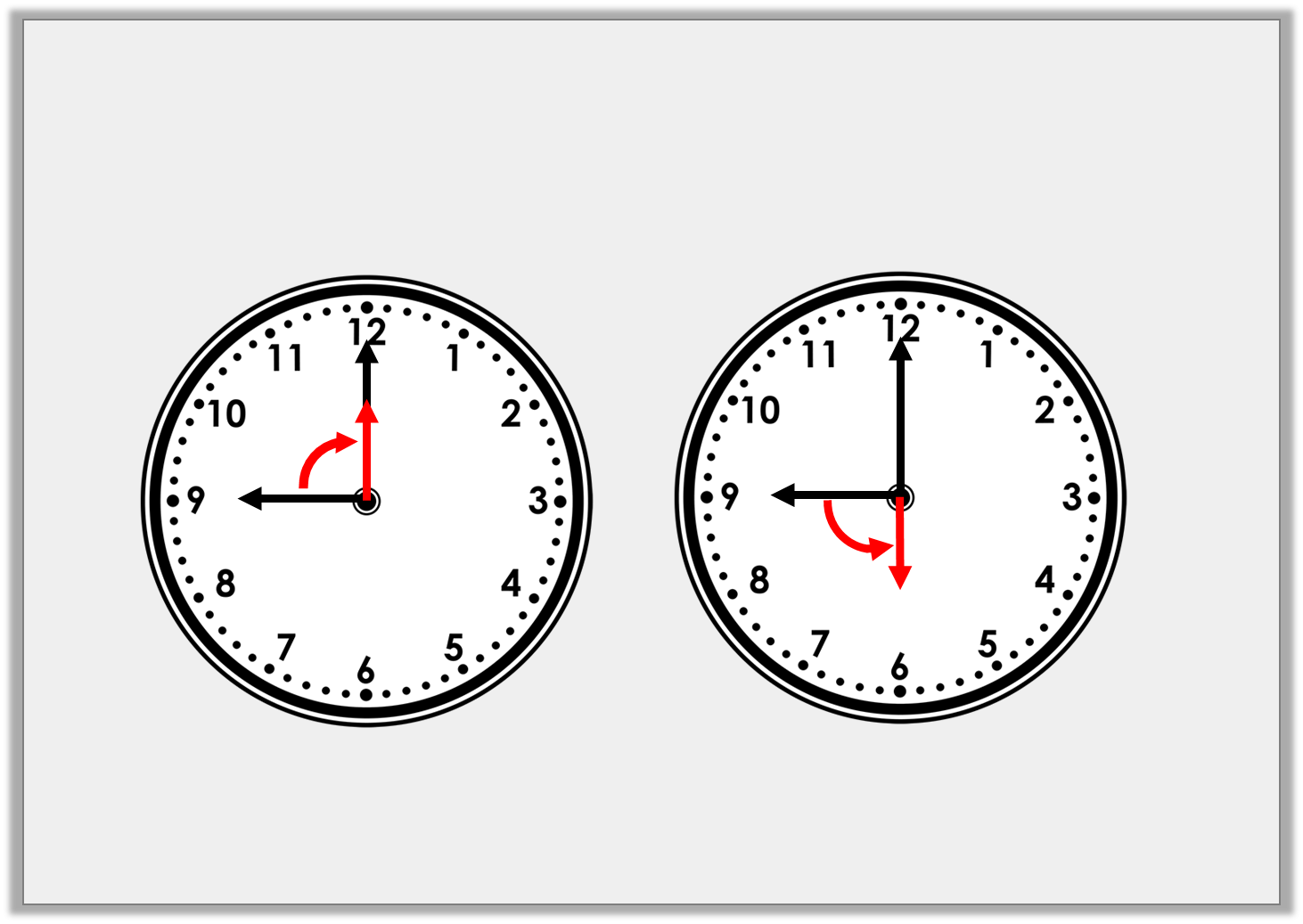 Varied Fluency 3

If the hour hand is turned a      turn, what time will it be?
12 o’clock
6 o’clock
Y3
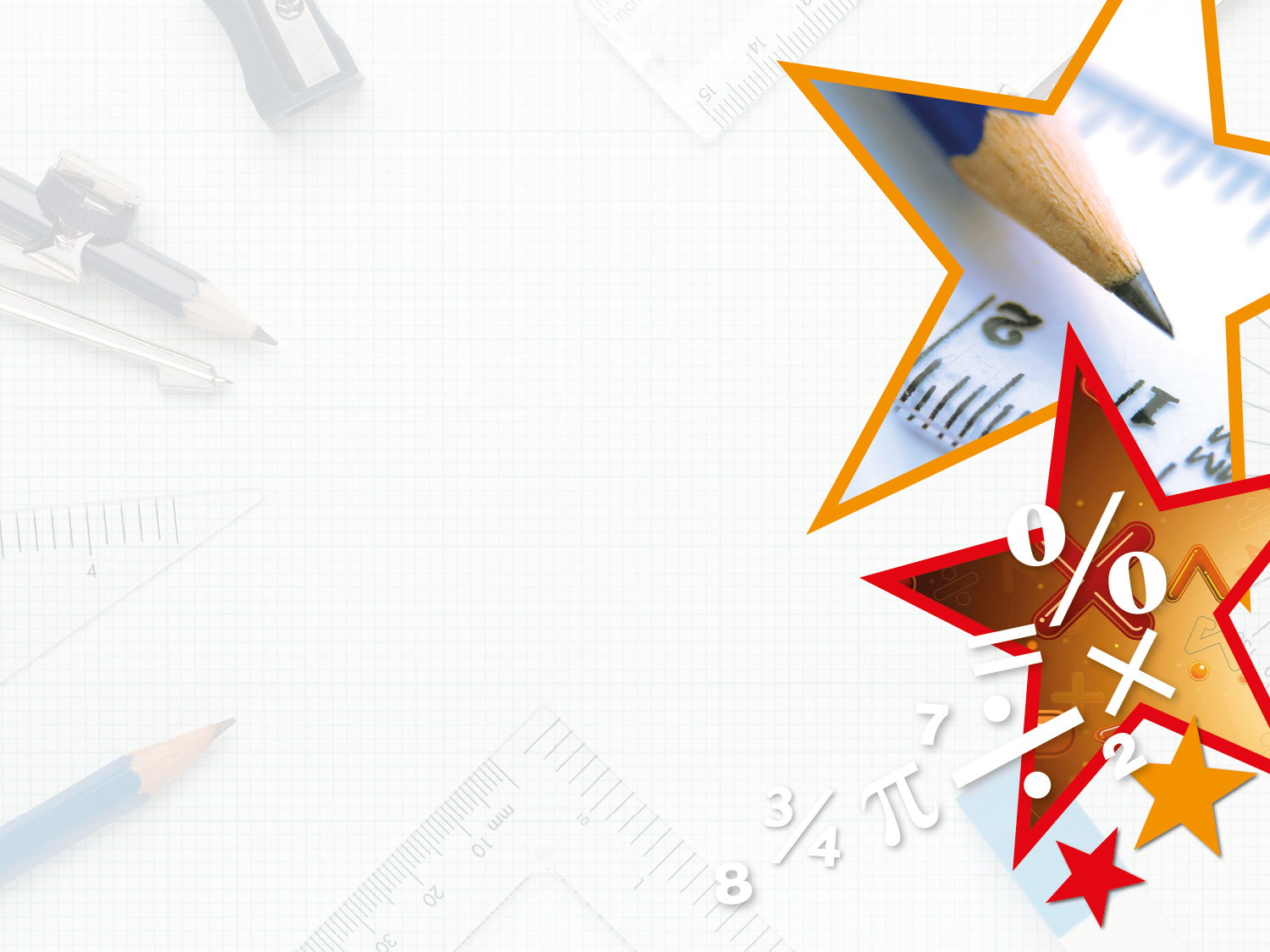 Varied Fluency 4

Sort these images into the table.
Y3
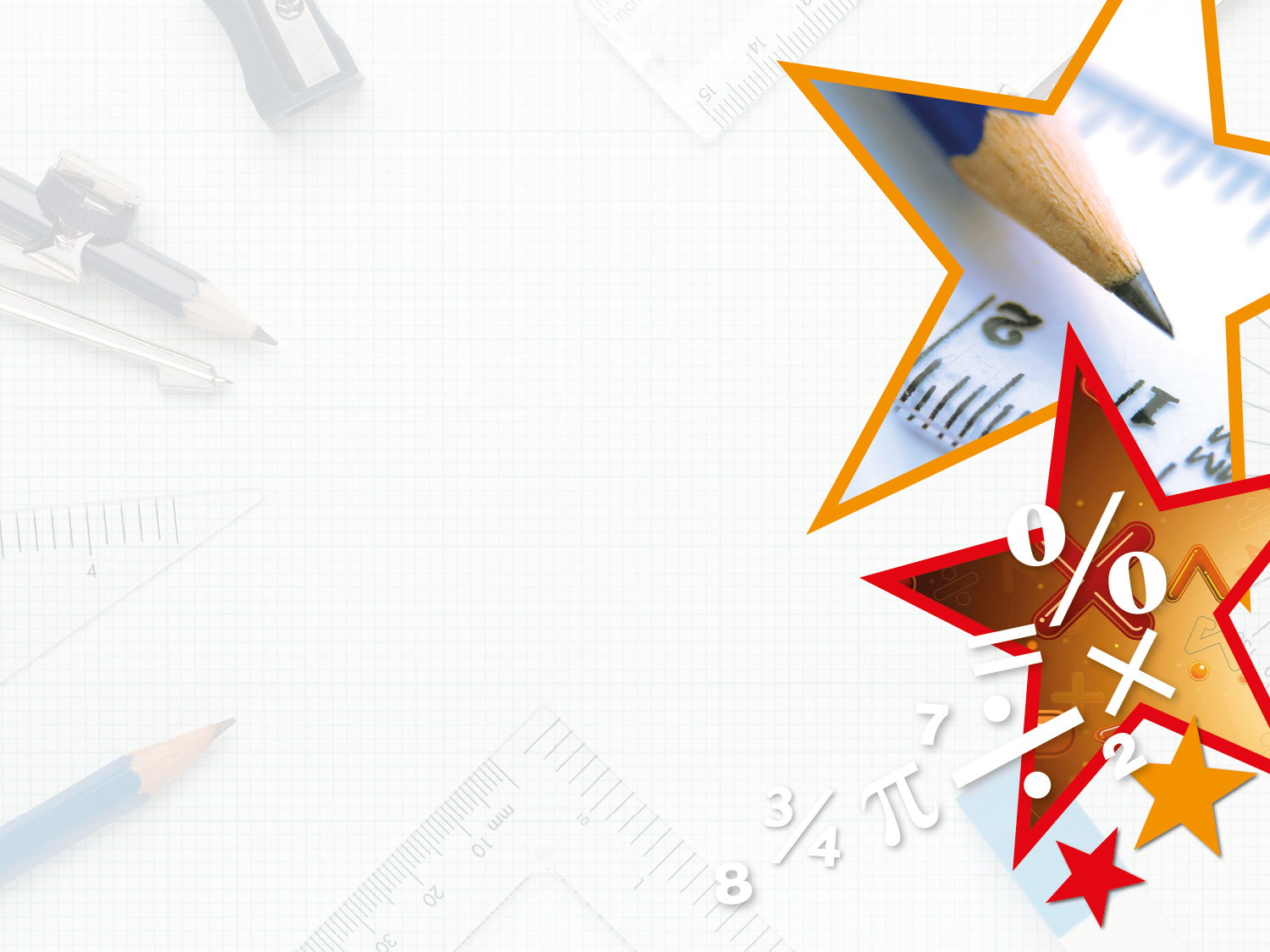 Varied Fluency 4

Sort these images into the table.
Y3
Friday 3rd 2020
Year 3: I can recognise turns and angles using reasoning and problem-solving
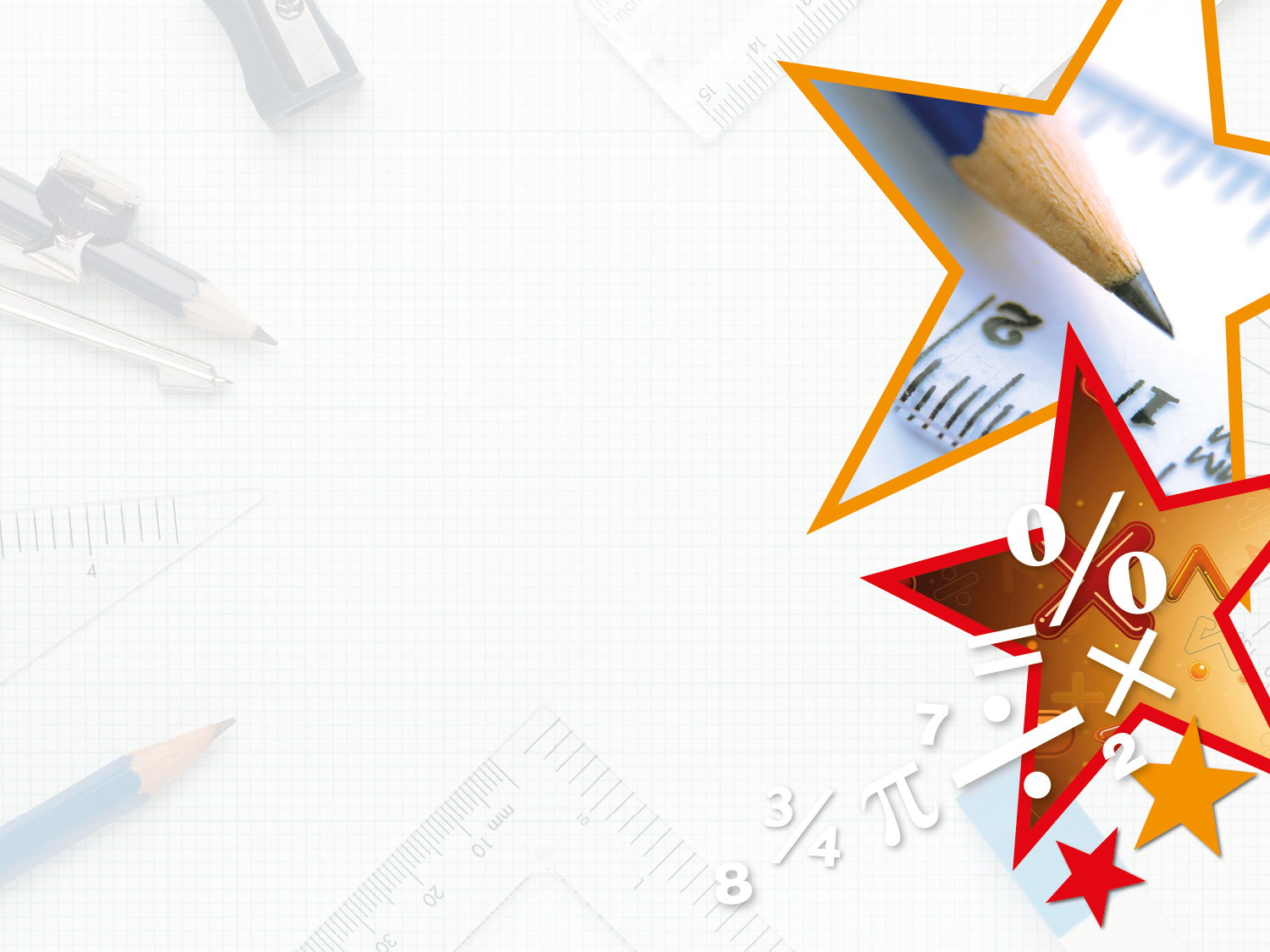 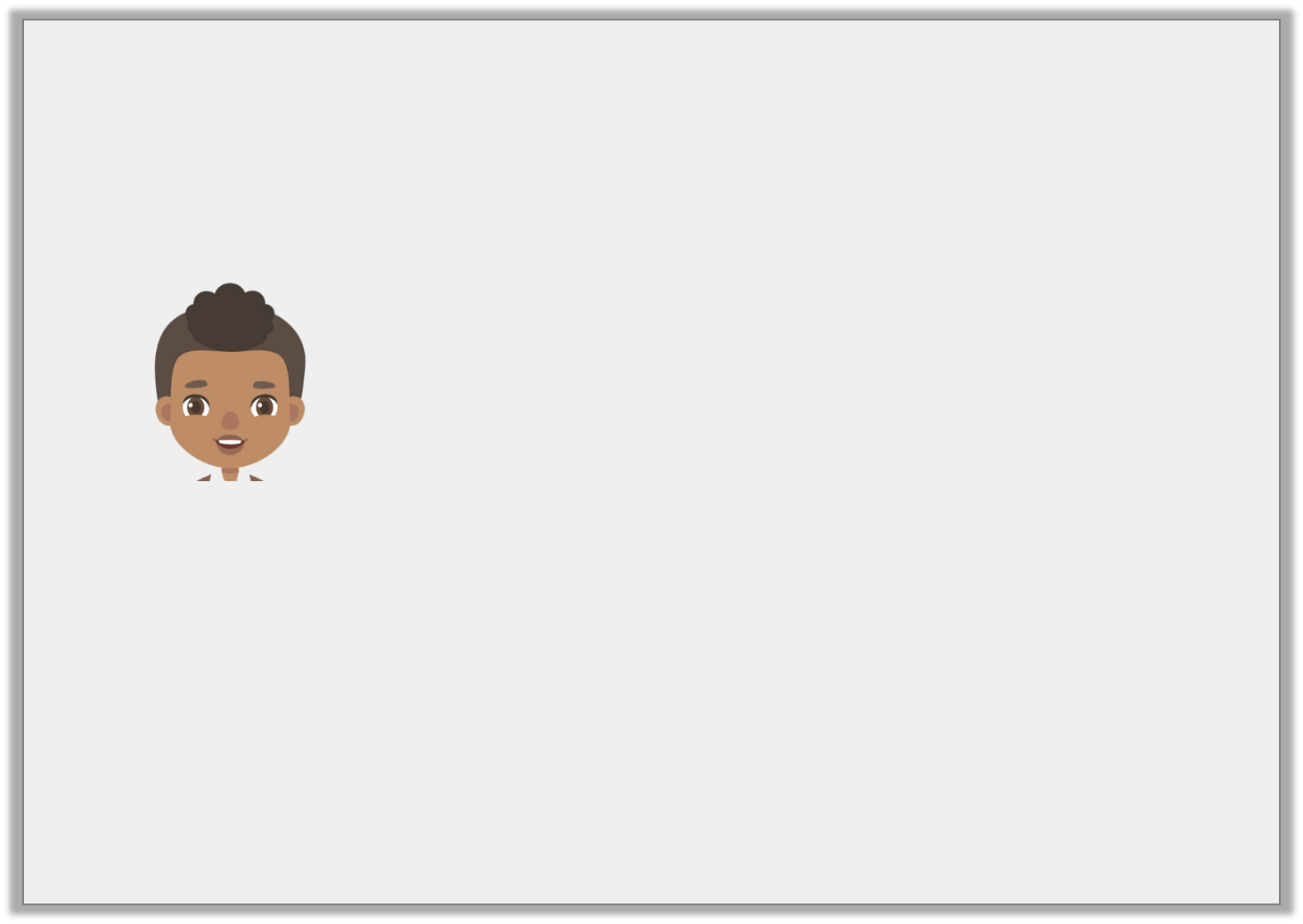 Problem Solving 1

Iqbal is thinking of a shape. 

He says,







Draw the shape that he is thinking of.
The shape has 6 angles that are the same size.
Y3
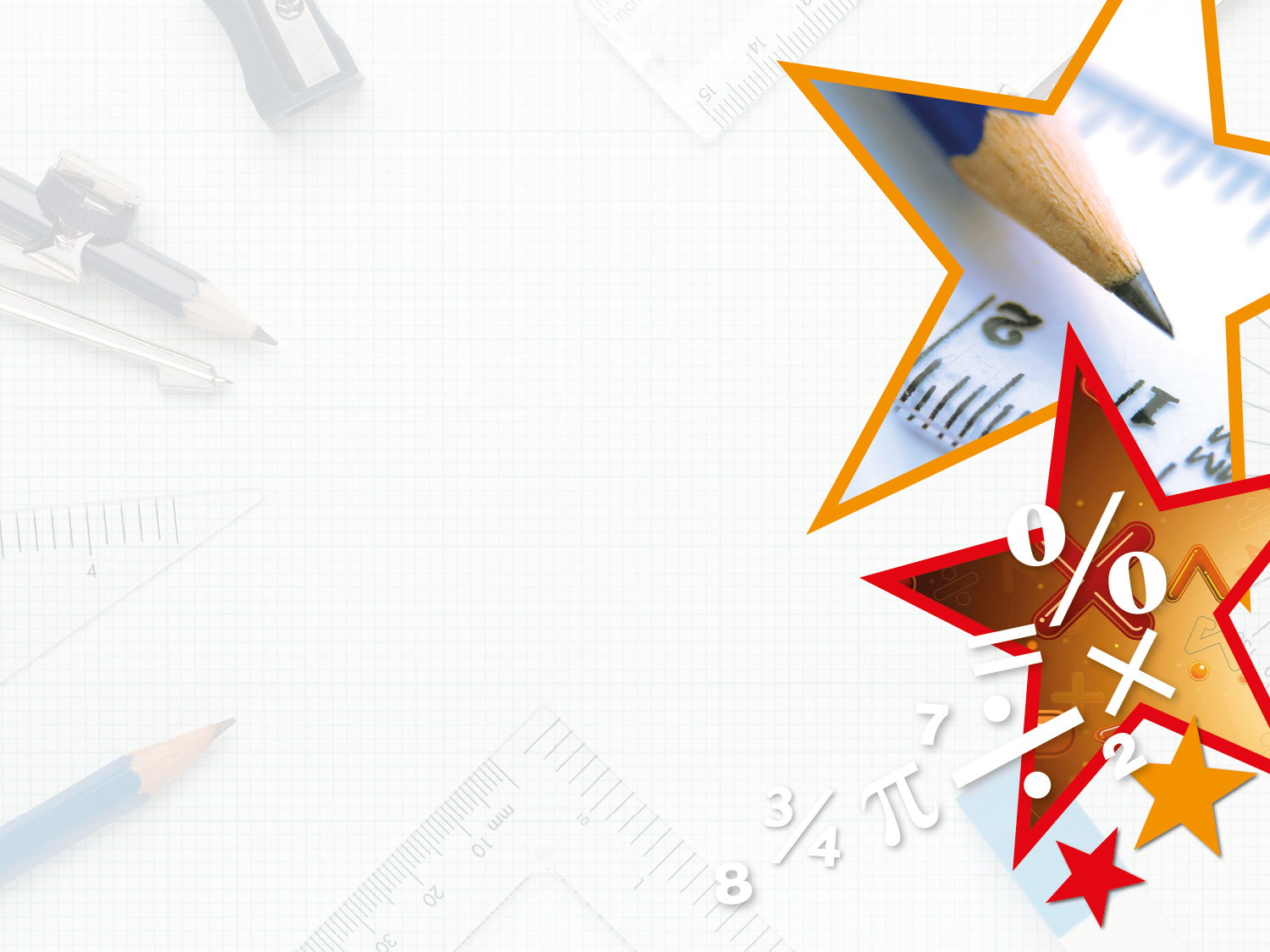 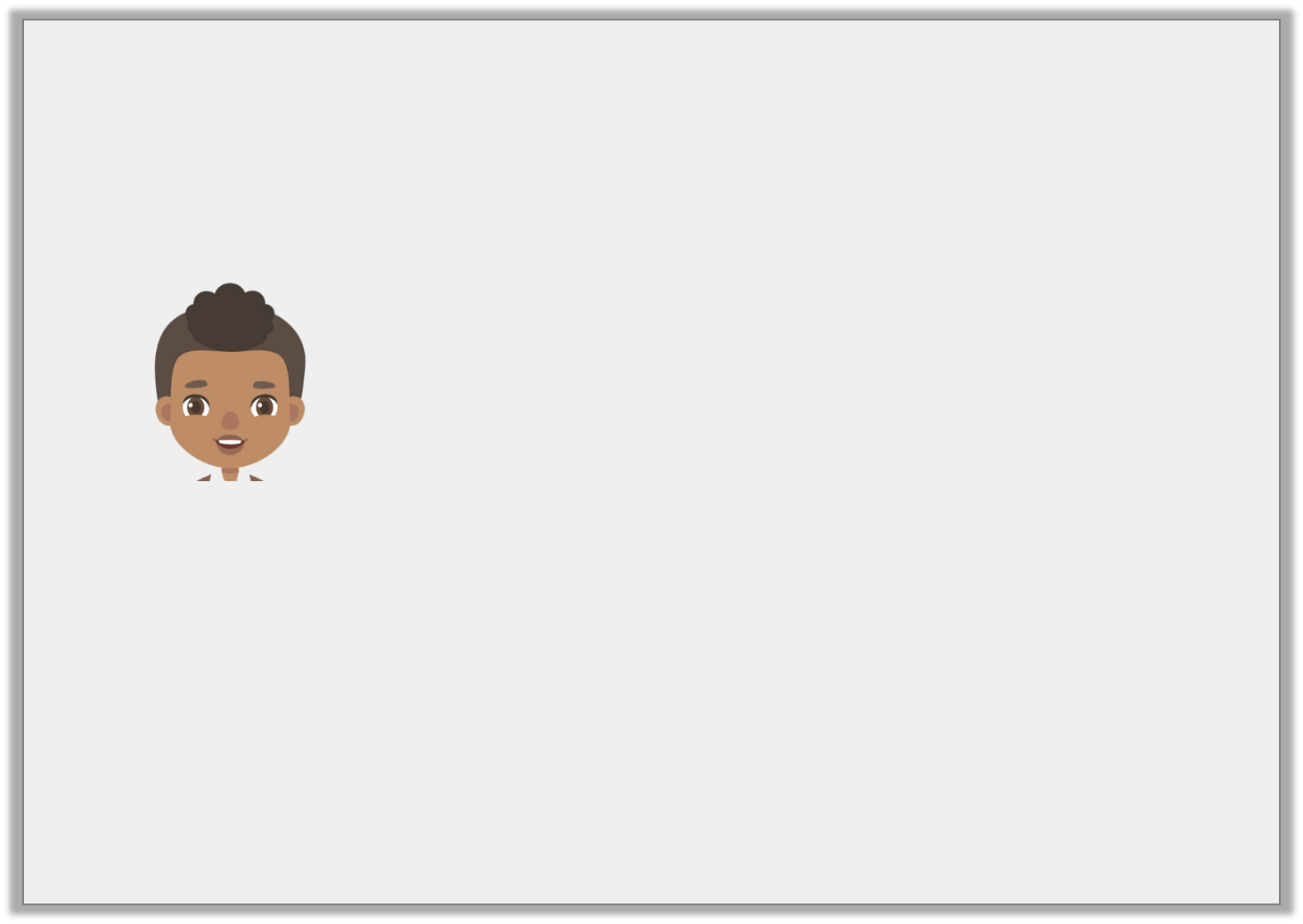 Problem Solving 1

Iqbal is thinking of a shape. 

He says,







Draw the shape that he is thinking of.
The shape has 6 angles that are the same size.
Y3
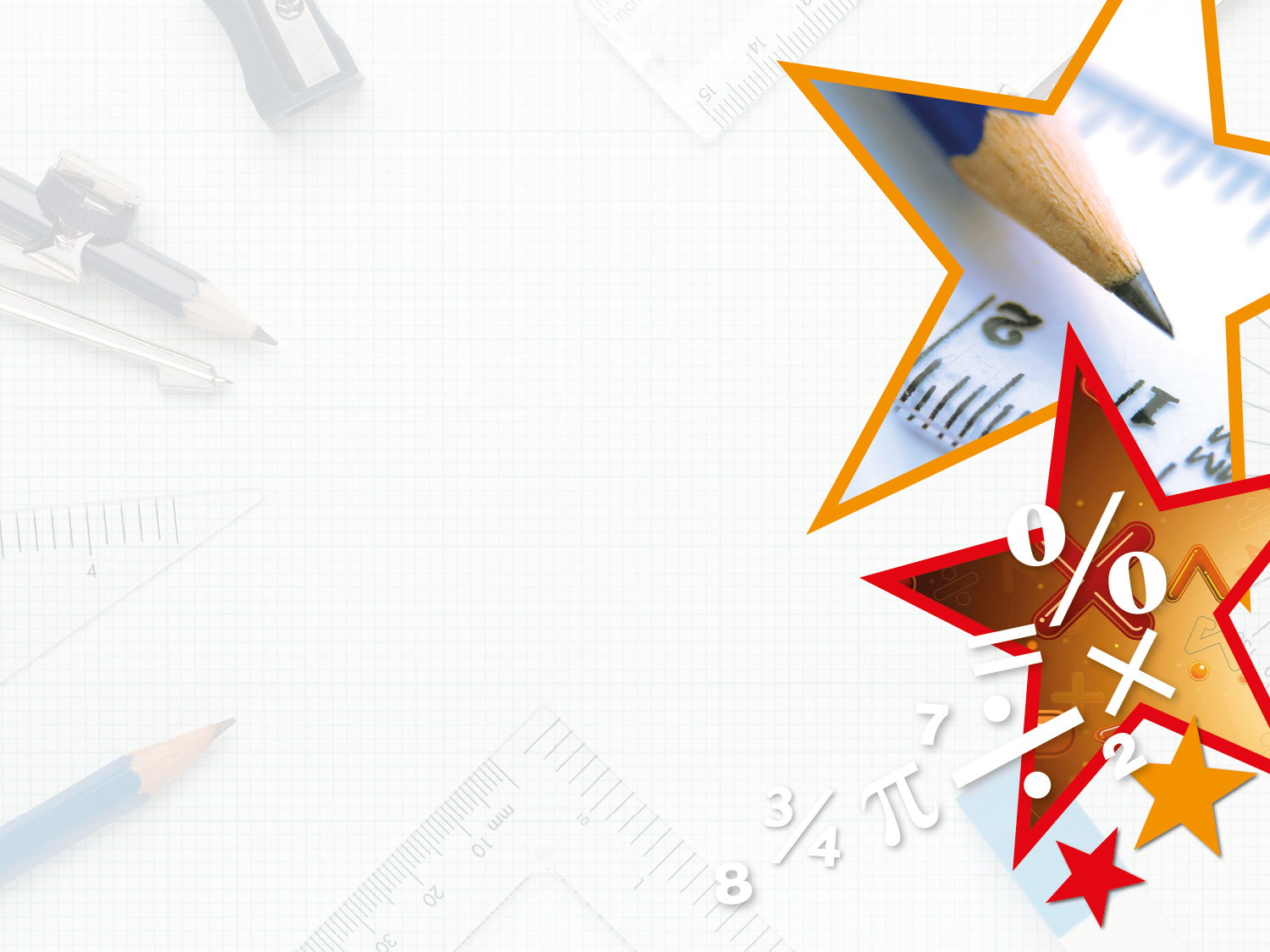 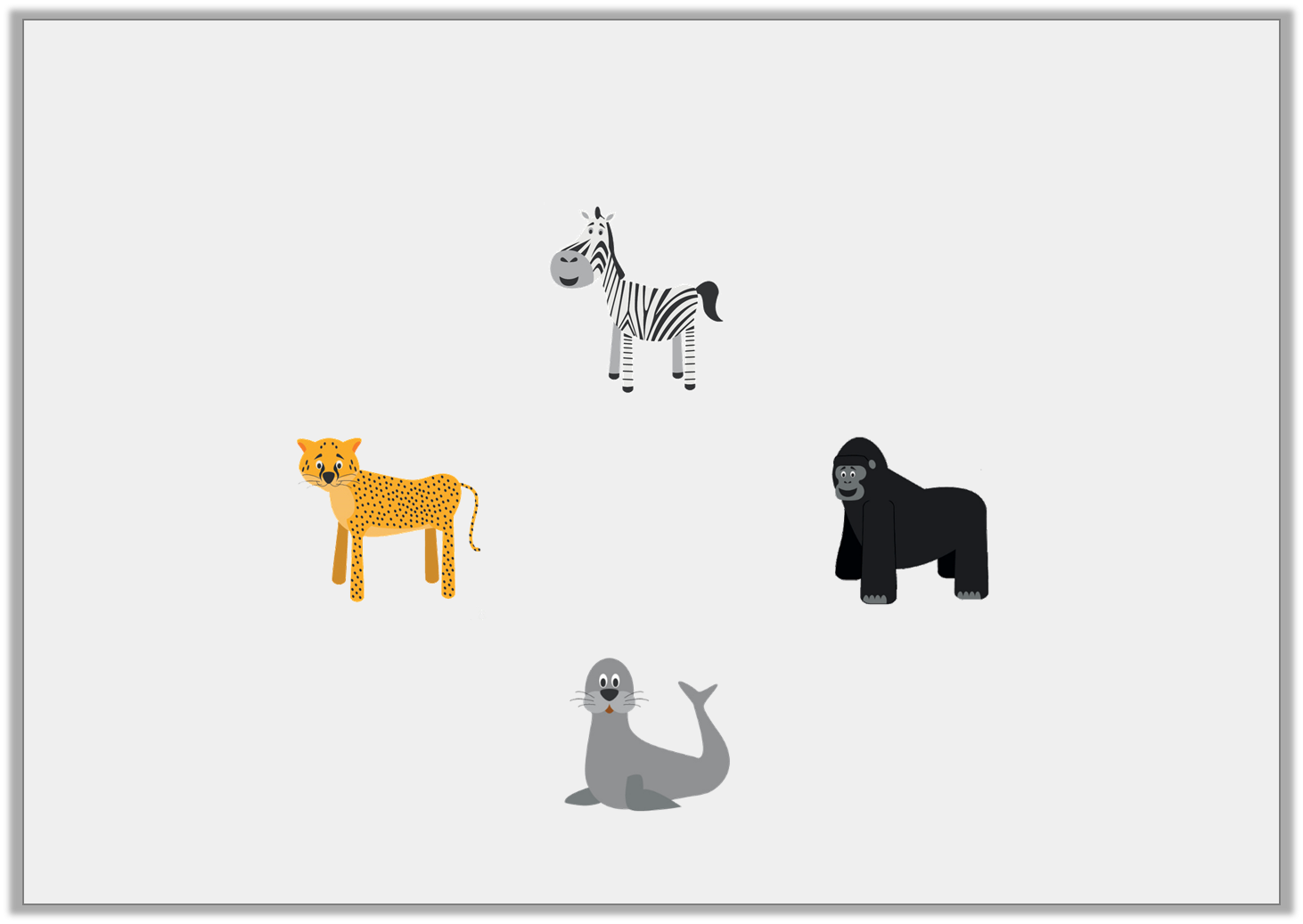 Problem Solving 2

After a three quarter turn anti-clockwise, you are now facing the zebra. Which animal were you facing when you started?
Y3
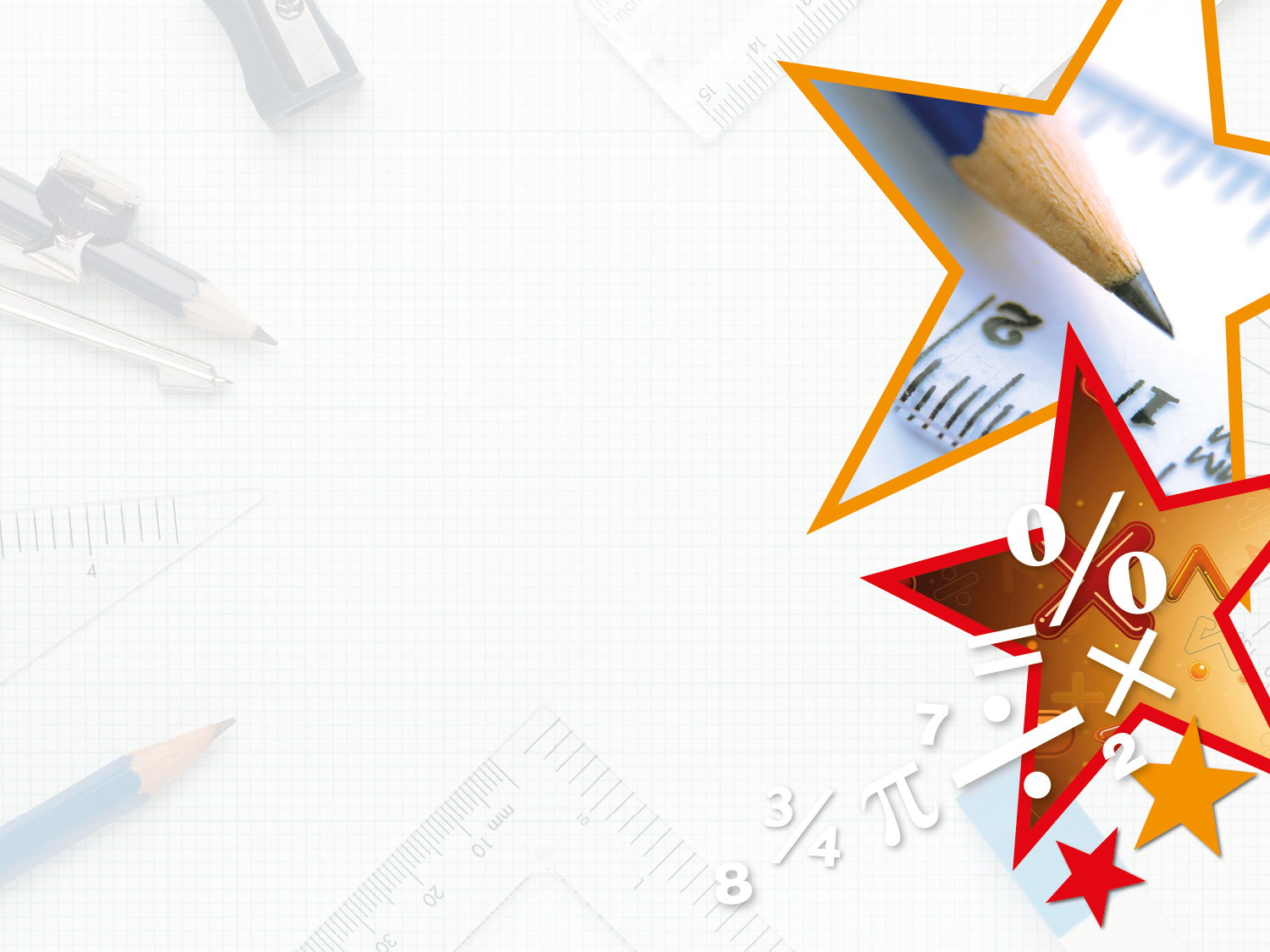 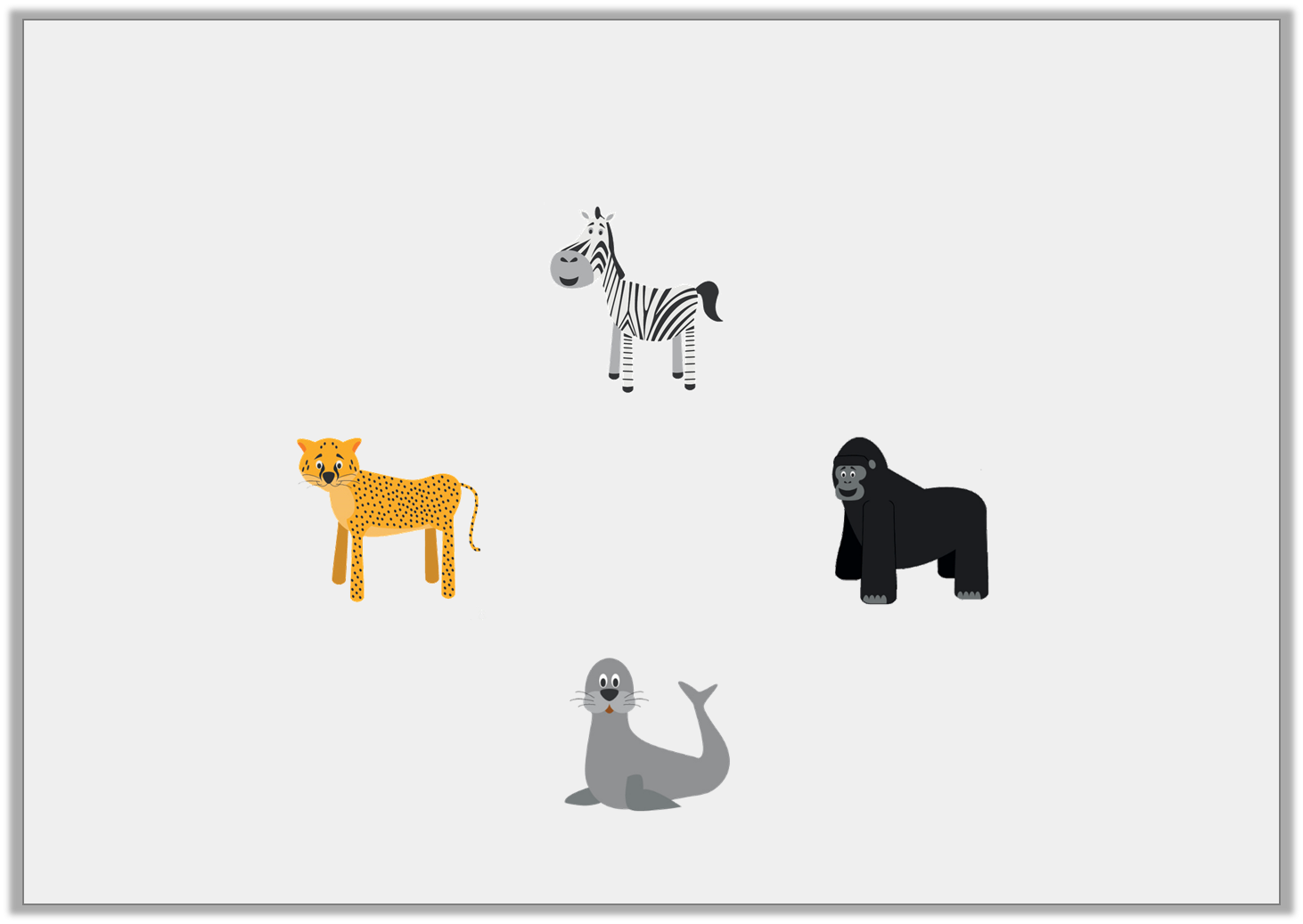 Problem Solving 2

After a three quarter turn anti-clockwise, you are now facing the zebra. Which animal were you facing when you started?














Leopard
Y3
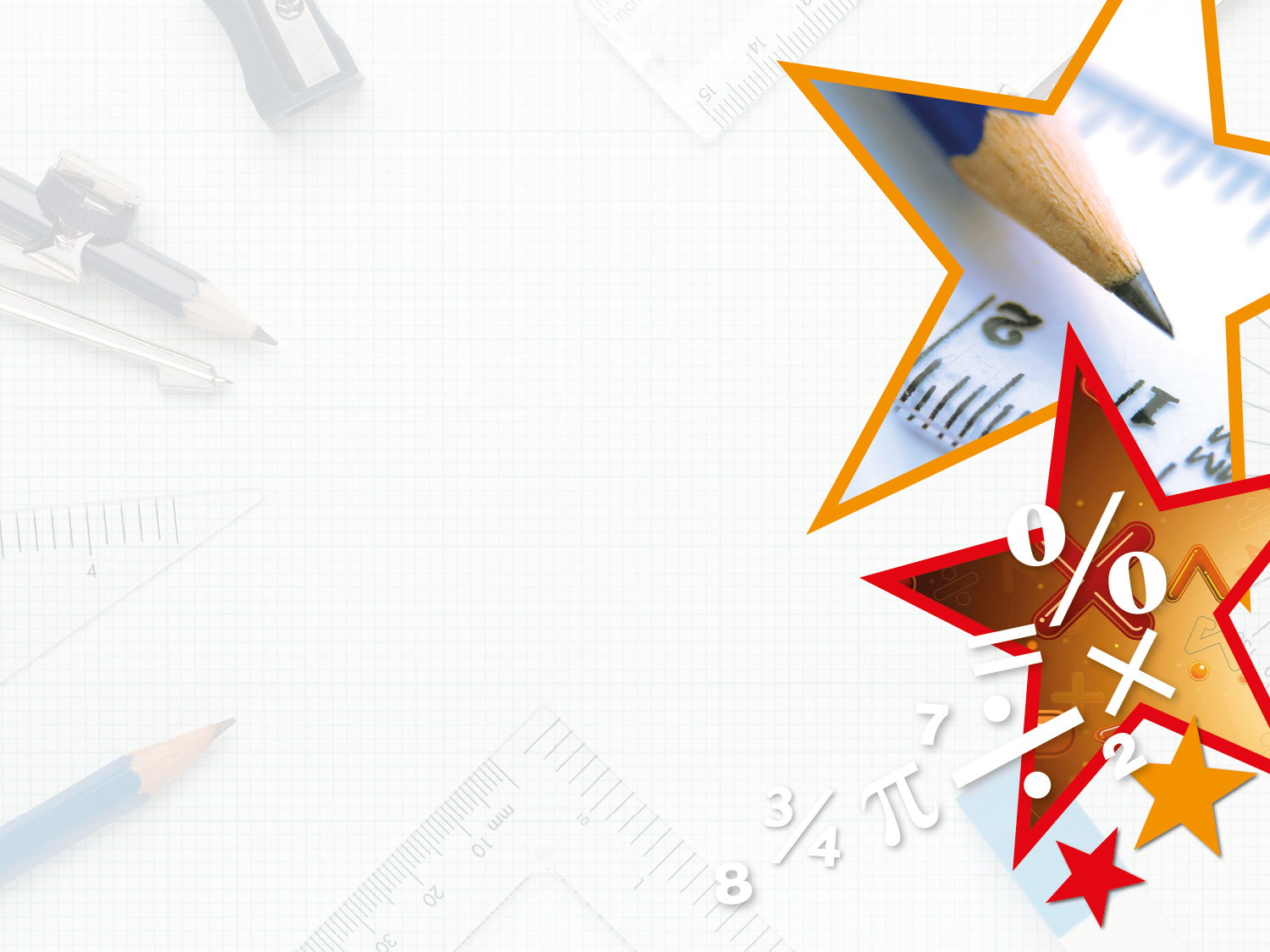 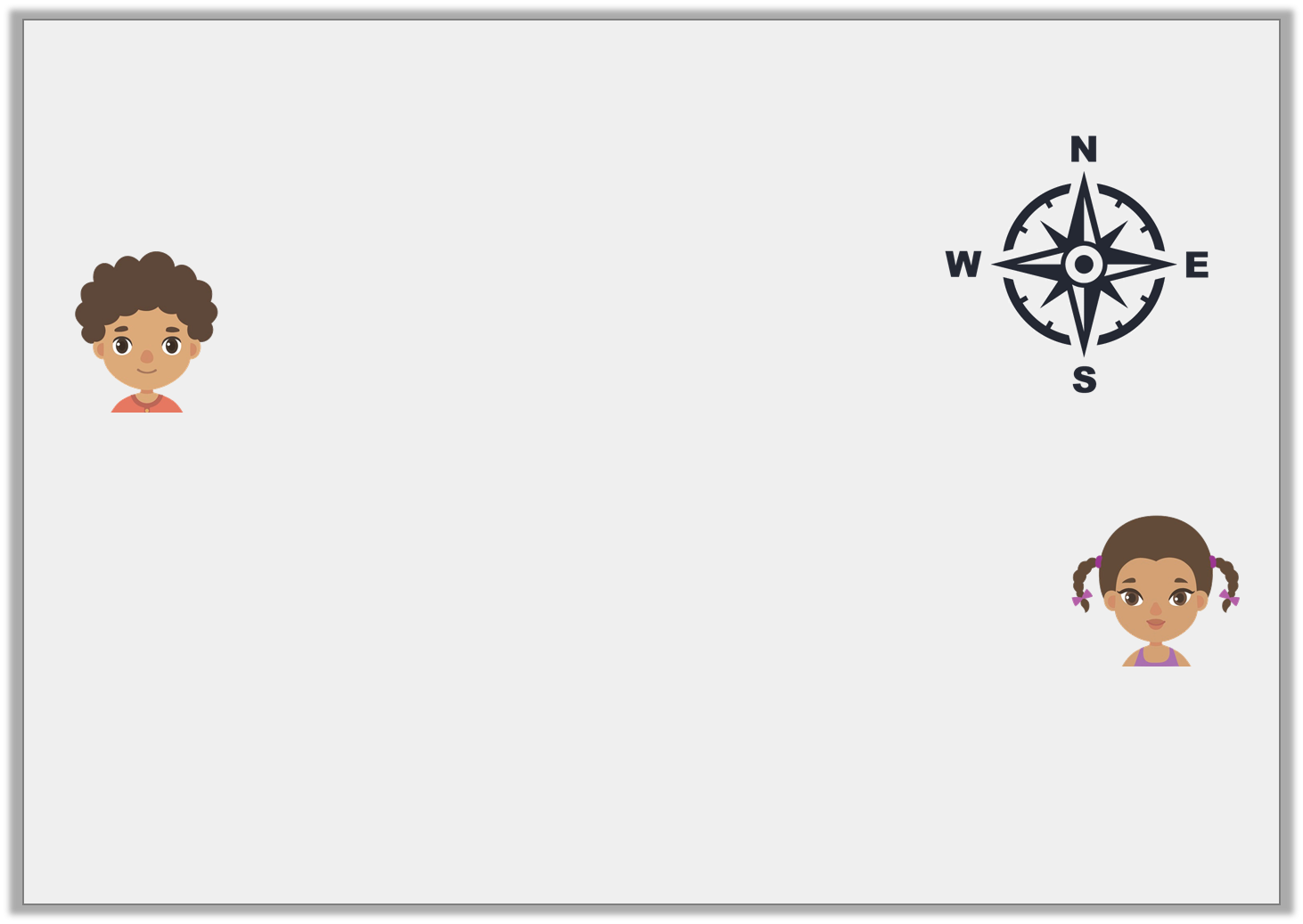 Reasoning 1

A compass needle has moved from south to north.

Jon says,





Fiona says,




Who is correct? Explain how you know.
It has moved a half turn clockwise.
It has moved a half turn anti-clockwise.
Y3
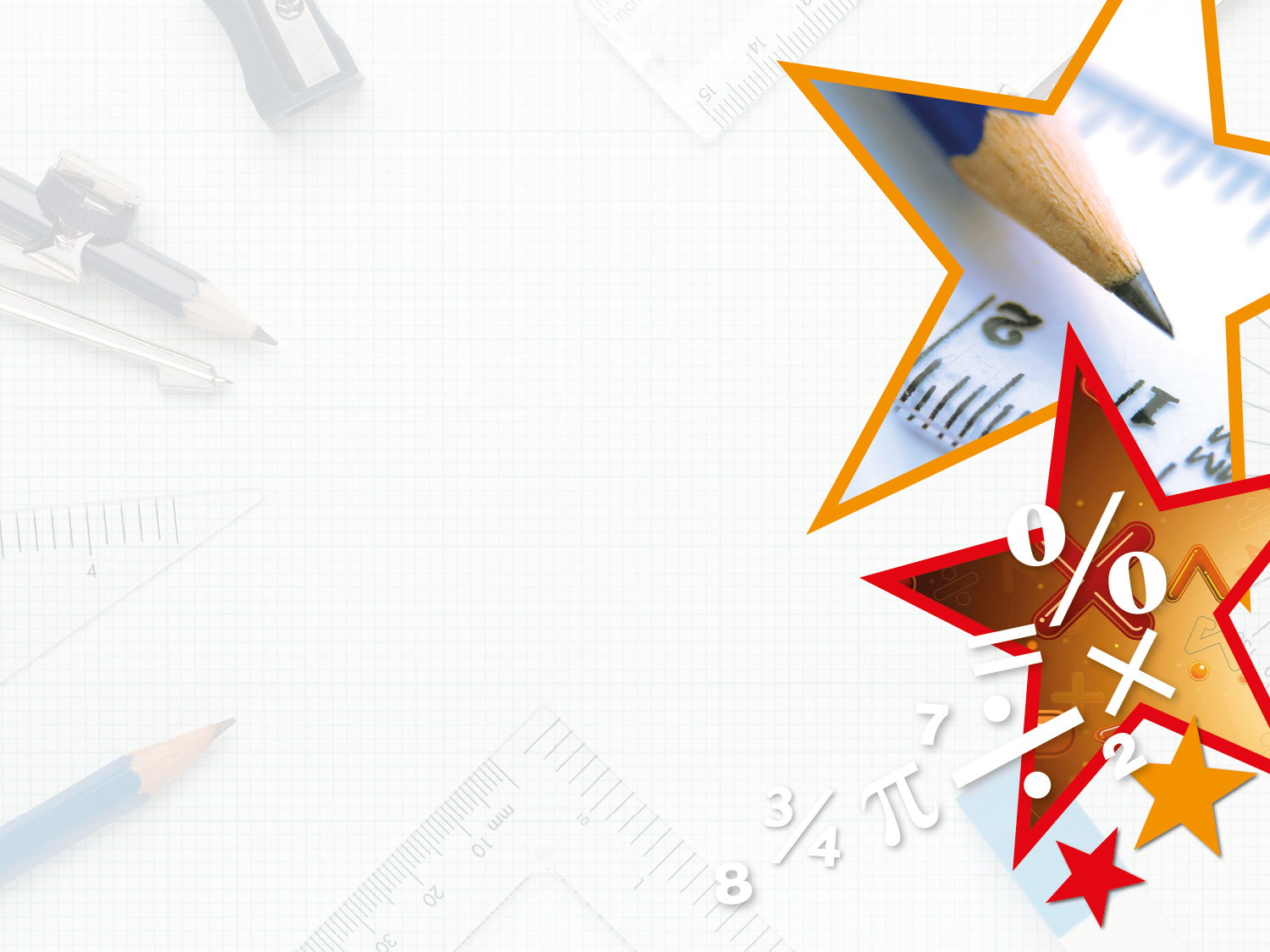 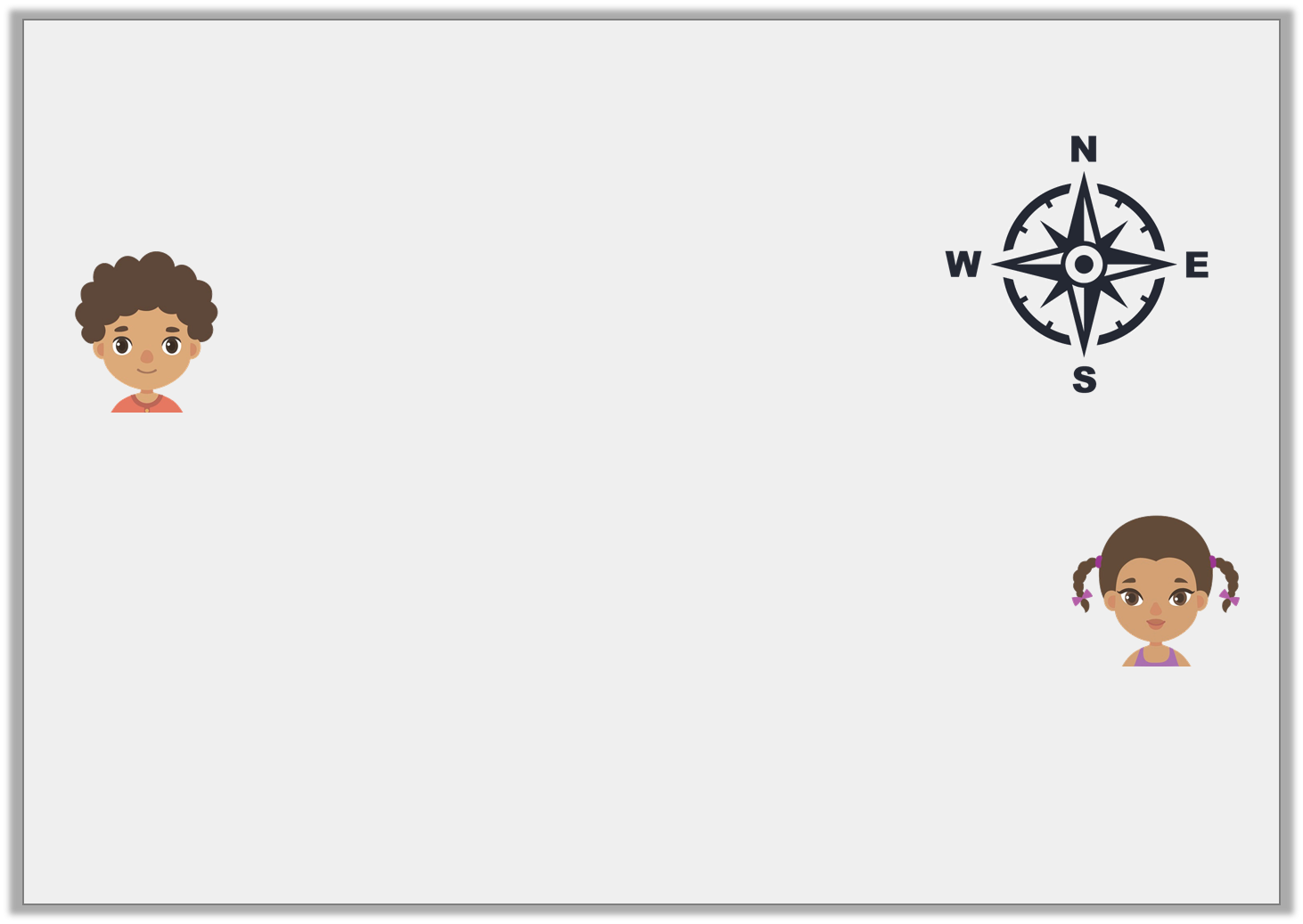 Reasoning 1

A compass needle has moved from south to north.

Jon says,





Fiona says,




Who is correct? Explain how you know.

Both Jon and Fiona could be correct because…
It has moved a half turn clockwise.
It has moved a half turn anti-clockwise.
Y3
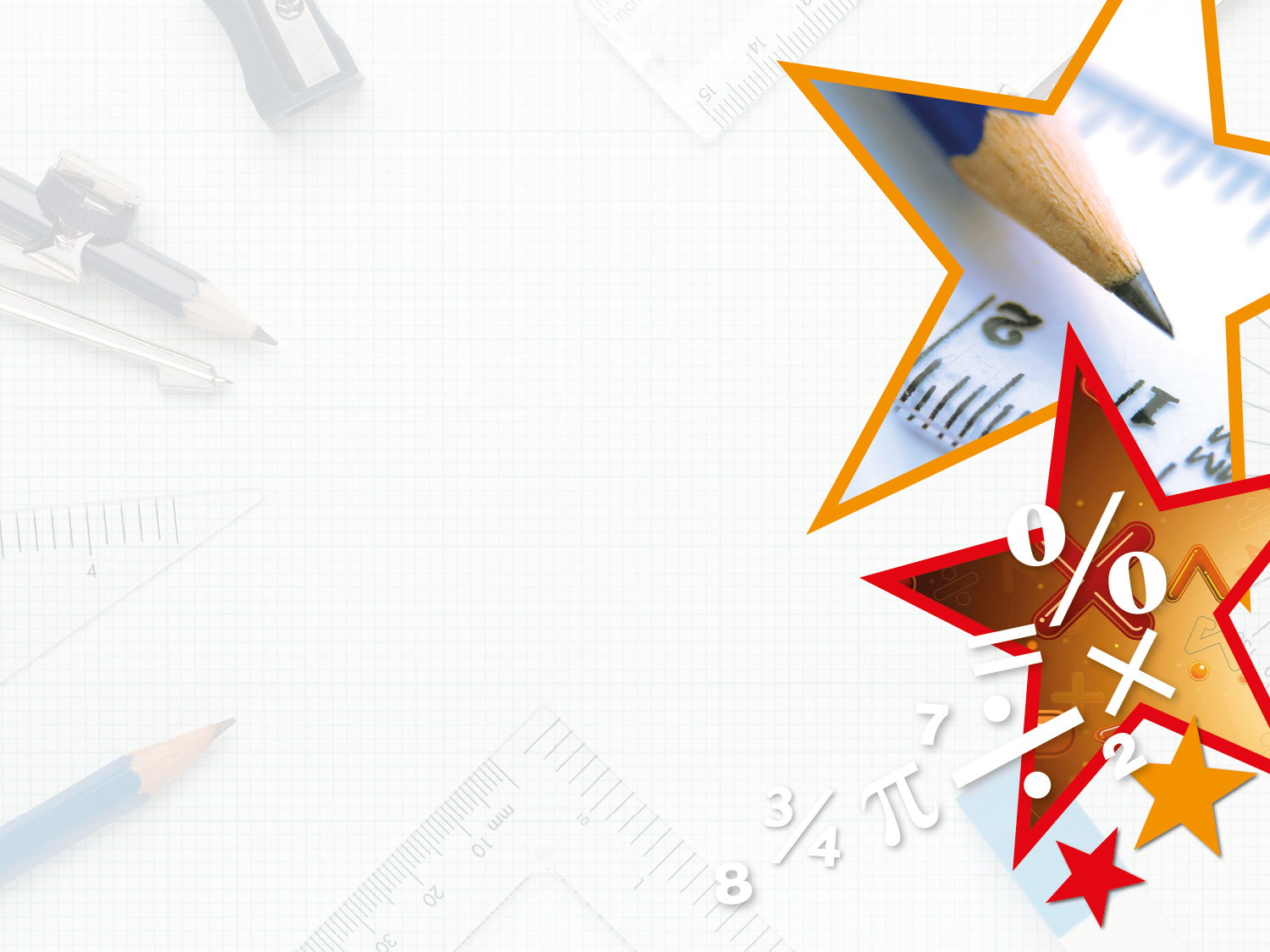 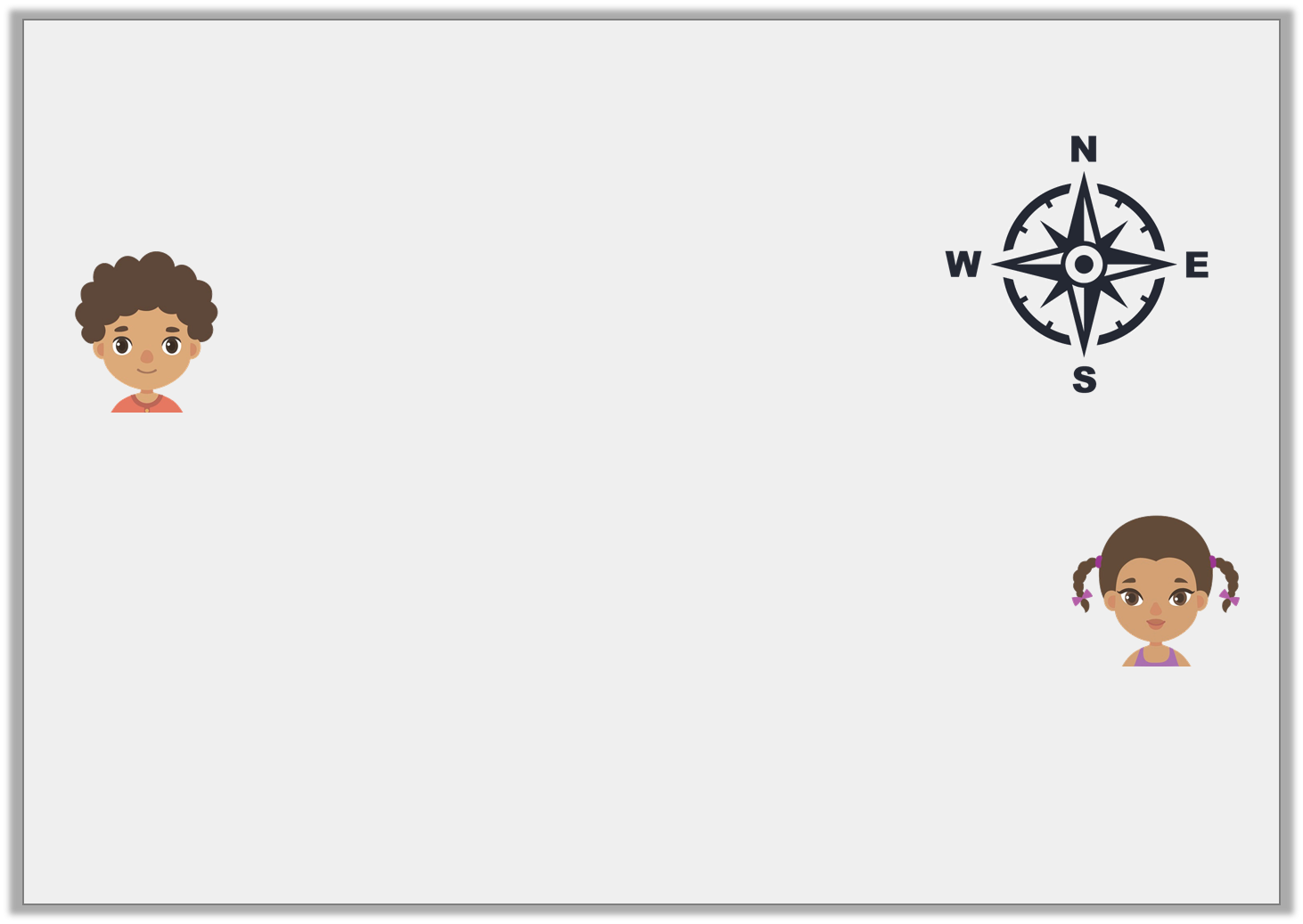 Reasoning 1

A compass needle has moved from south to north.

Jon says,





Fiona says,




Who is correct? Explain how you know.

Both Jon and Fiona could be correct because a half turn in either direction from the same starting point will end up at north.
It has moved a half turn clockwise.
It has moved a half turn anti-clockwise.
Y3